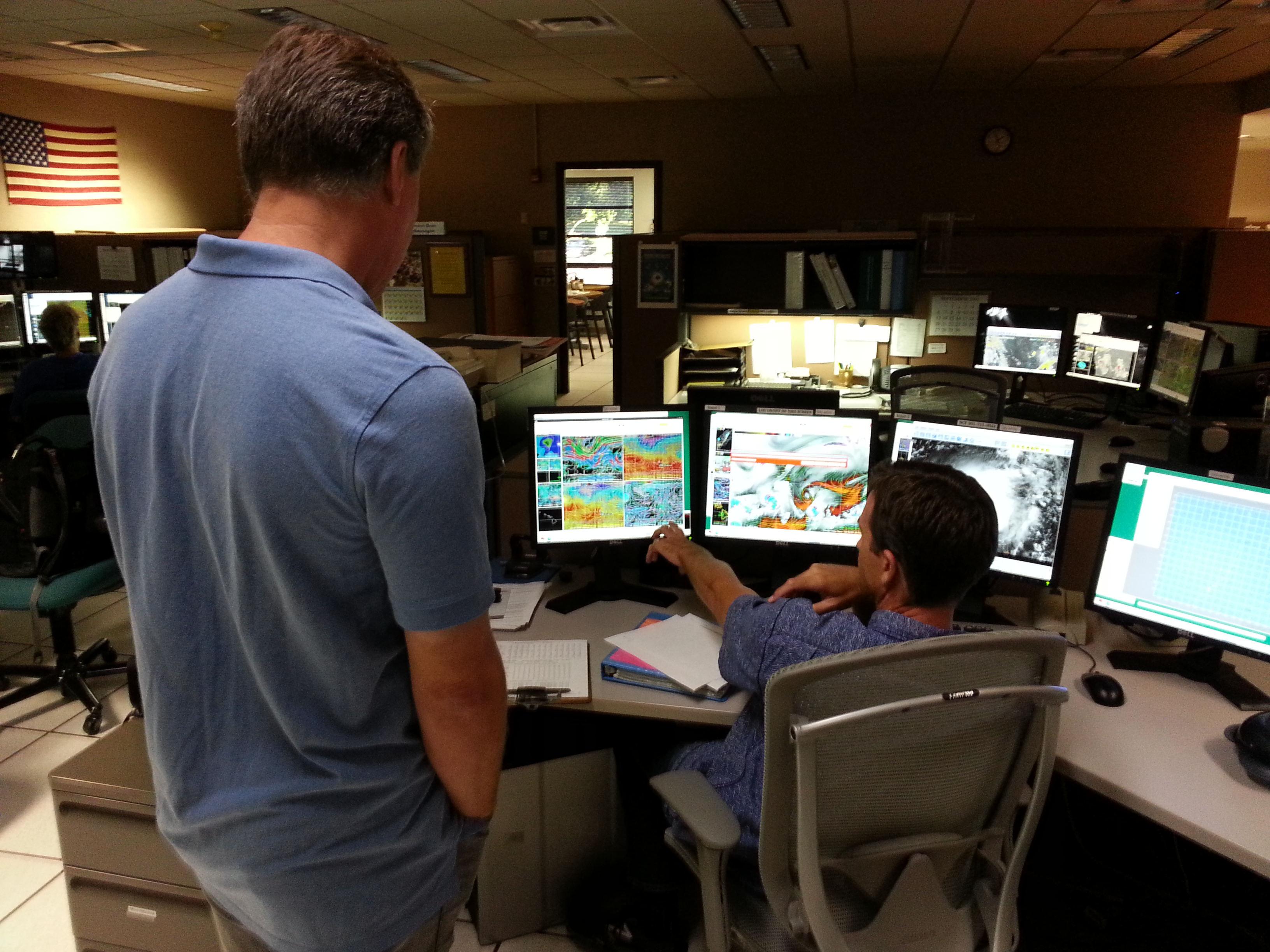 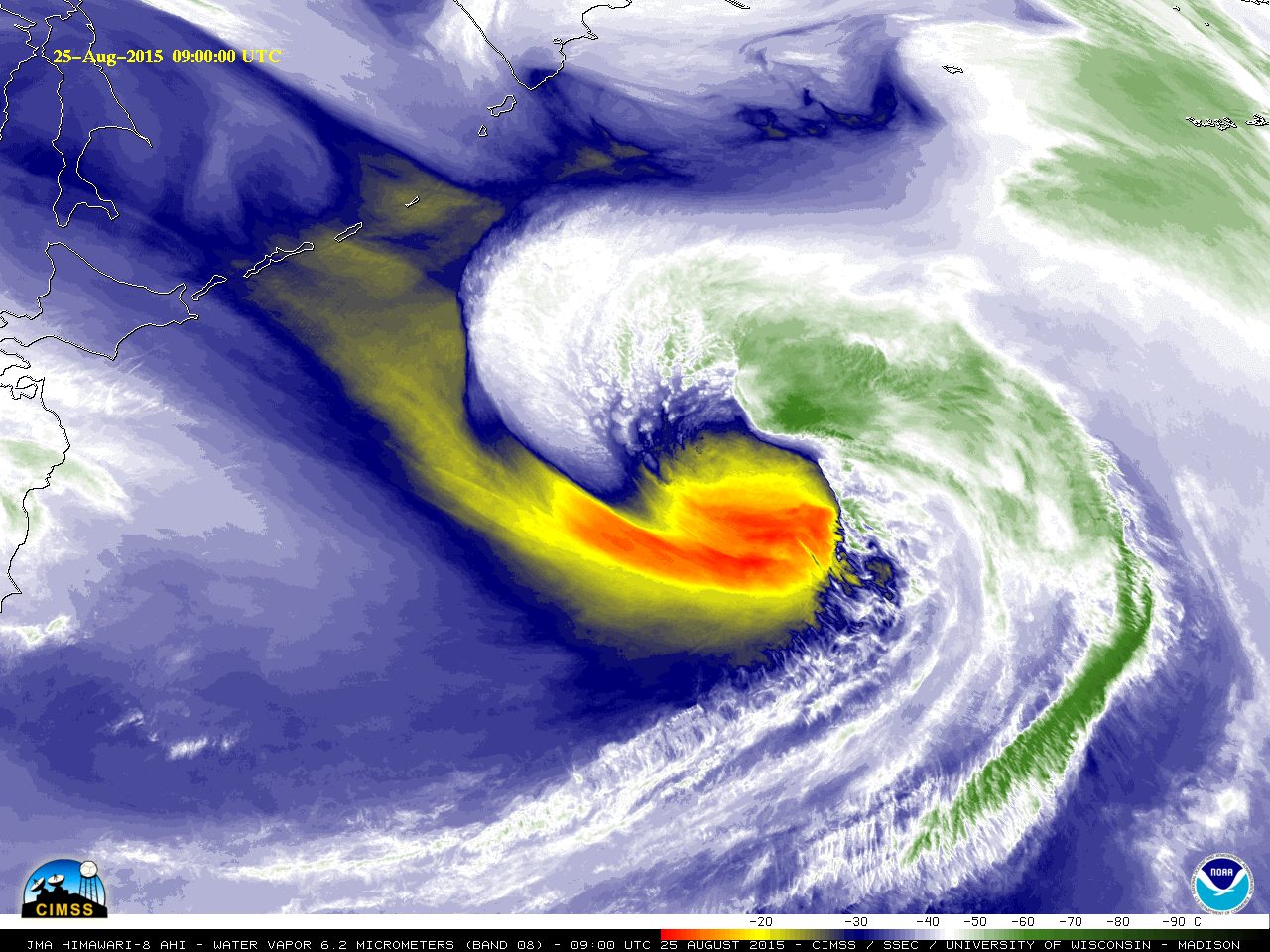 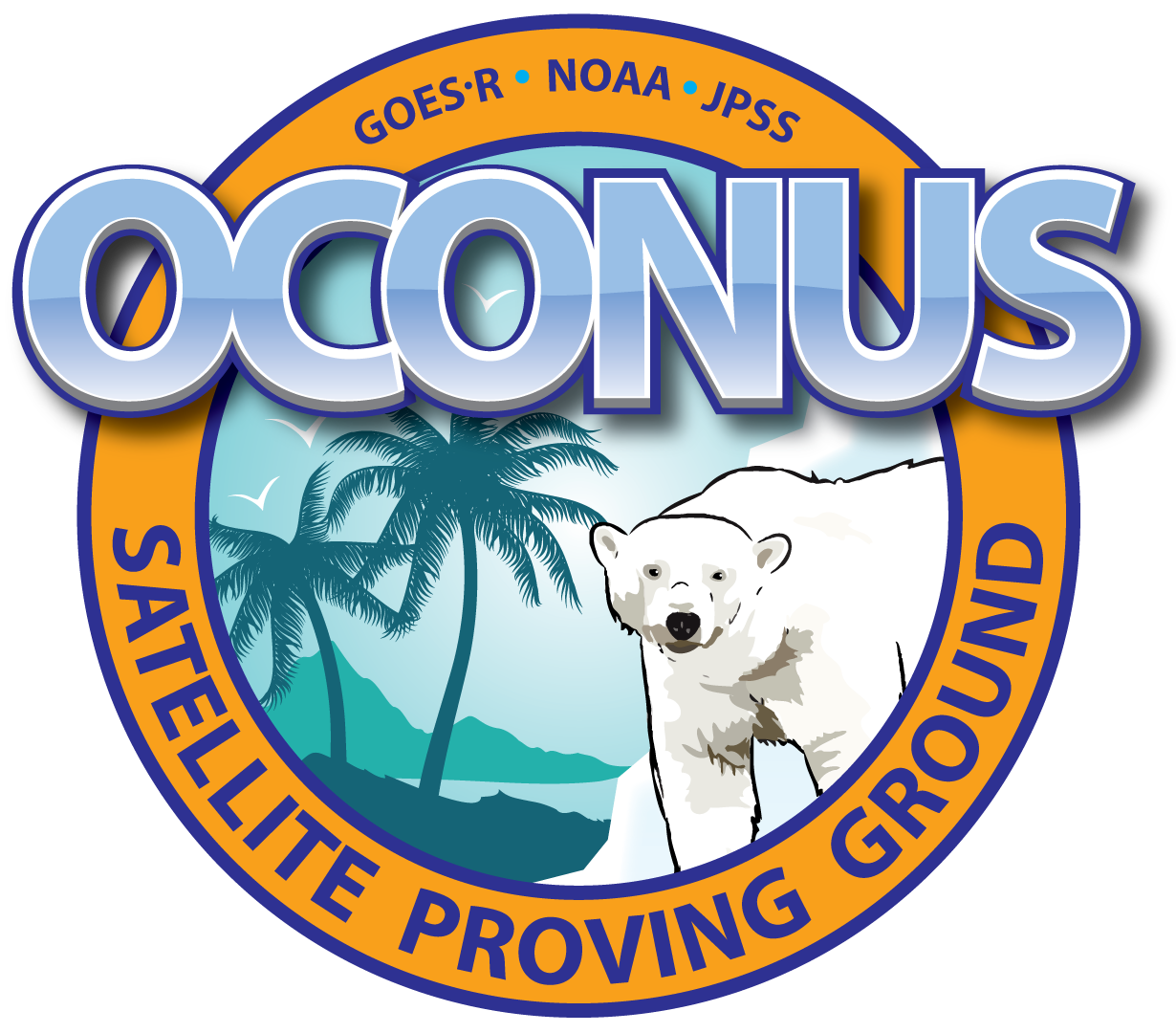 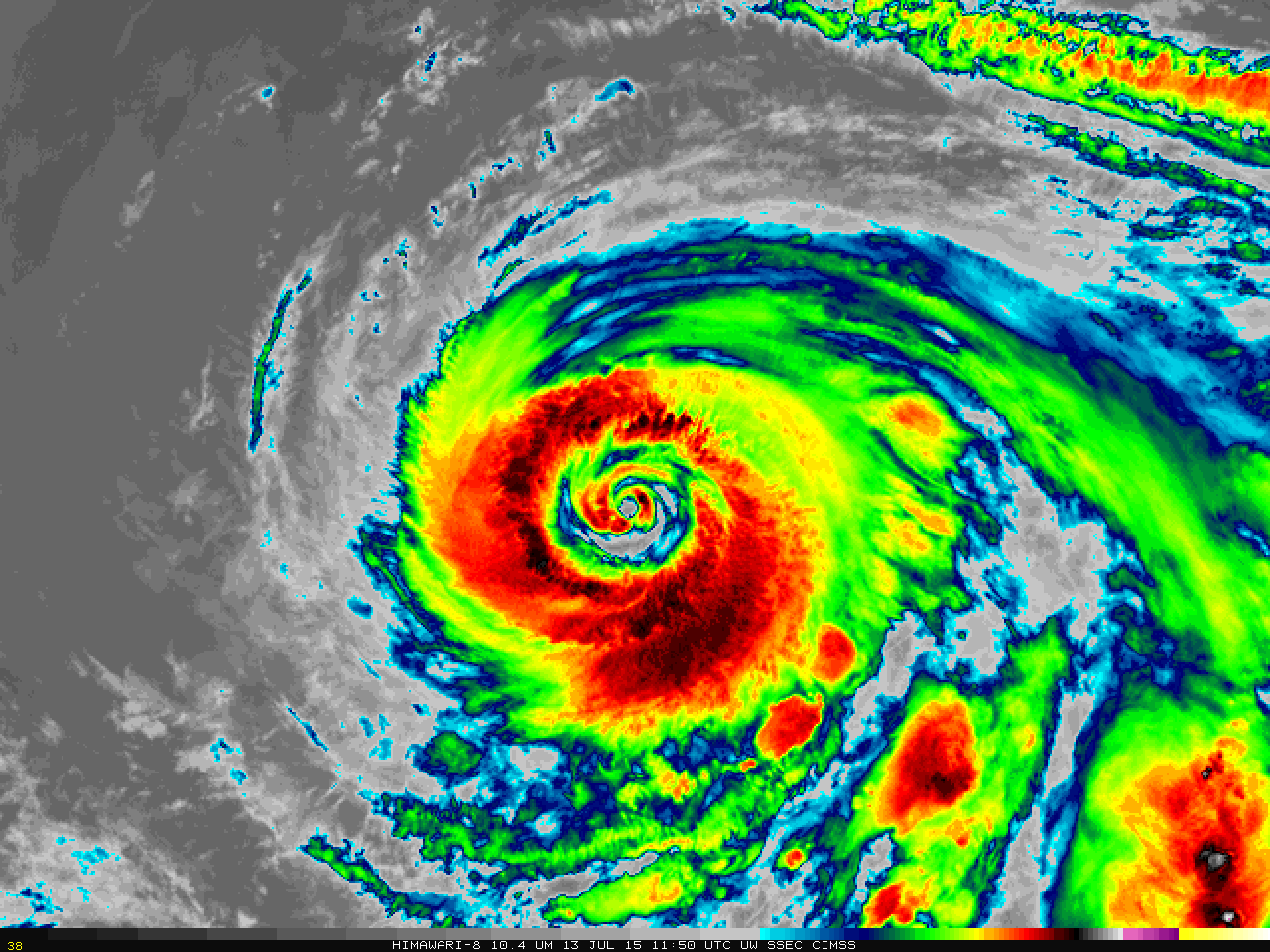 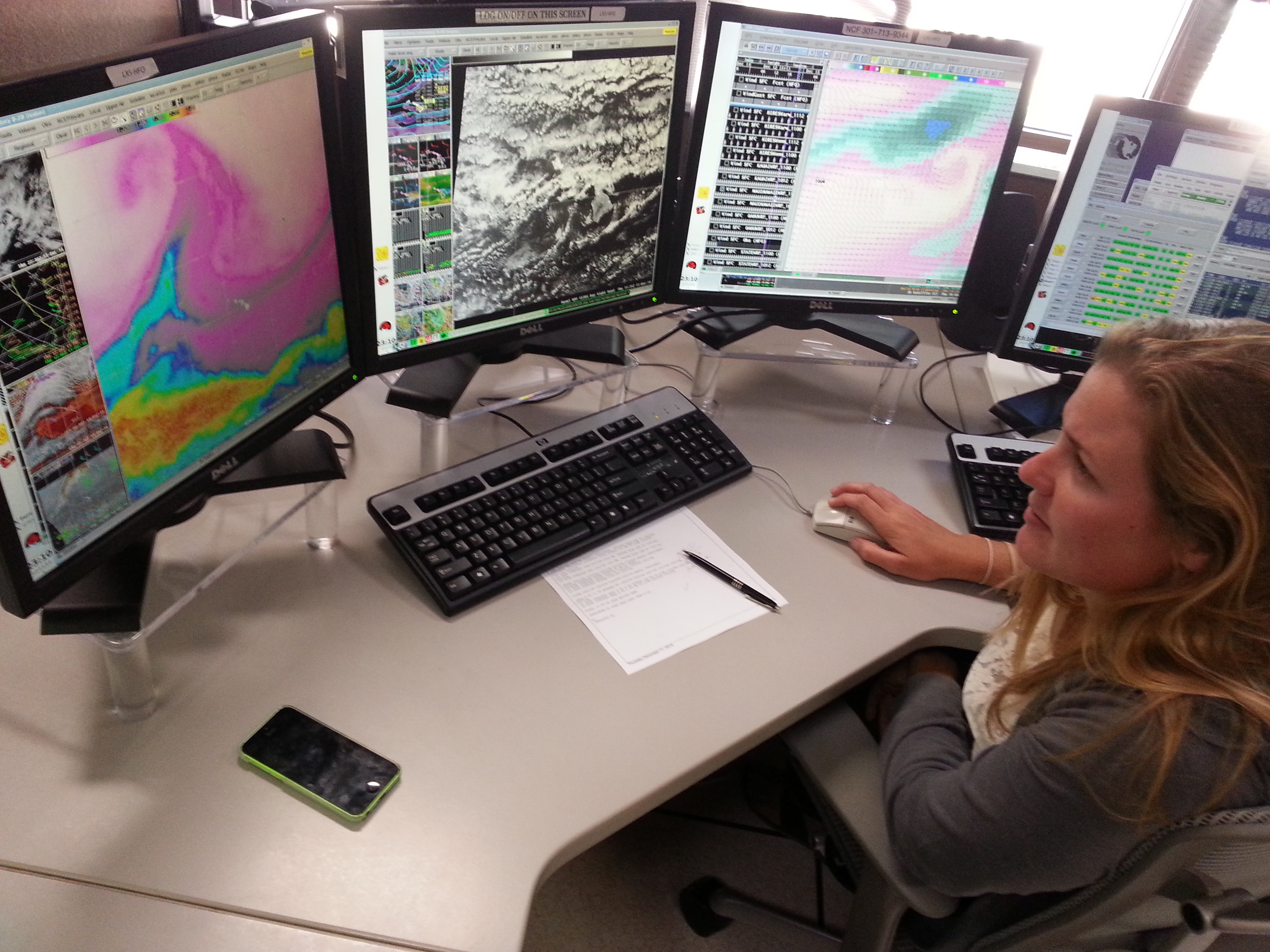 Jordan Gerth
Cooperative Institute for Meteorological Satellite Studies (CIMSS), University of Wisconsin

Honolulu, Hawaii
11 and 14 April 2016
Himawari Training Workshop:AHI Weighting Functions and Red-Green-Blue Composites
2
Contributors
Tim Schmit
NOAA Advanced Satellite Products Branch
Mat Gunshor
Cooperative Institute for Meteorological Satellite Studies
Paul Menzel
Cooperative Institute for Meteorological Satellite Studies
Others
3
Two Components
Understand weighting functions and how they can improve your interpretation of satellite imagery as depicting the vertical dimension as a plan view
How to combine multiple spectral bands into a single, composite image
Both components will use web applications
More exploration, less guided
Use SIFT to interrogate imagery closer if needed
4
AHI Infrared Weighting Functions
Bands 7 through 16, very similar to ABI
Clear-sky
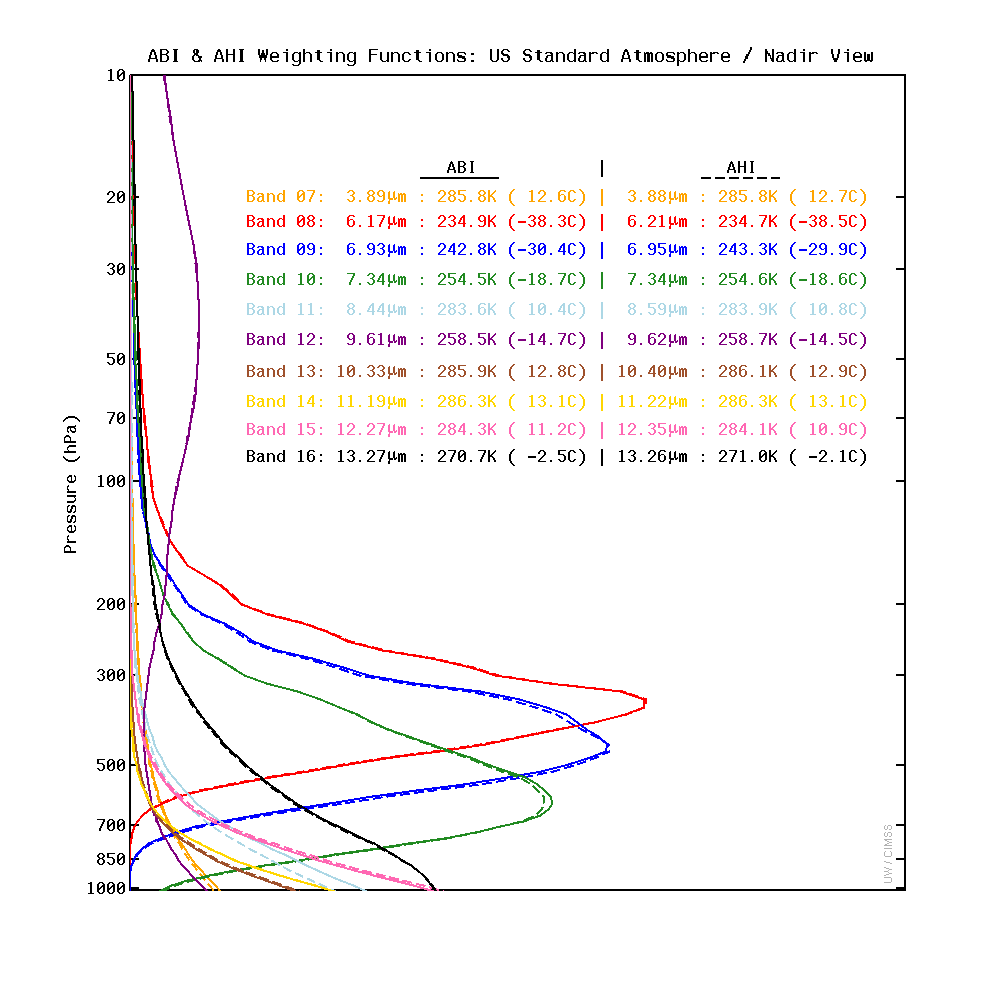 5
Clear-sky
6
Weighting Function Considerations
The satellite sees through the atmosphere from the top.
This contrasts to how humans see the atmosphere.
Brightness temperatures are determined by the quantity of the various radiating molecular species in the atmosphere and the temperature of the parent air mass.
Weighting functions are determined from the vertical distribution/concentration of molecular species relative to the wavelength.
7
Active Molecular Species
Molecular (di-) oxygen (O2) and nitrogen (N2) do not absorb and re-emit infrared radiation.
Other molecular species do:
Carbon dioxide (CO2)
Relatively homogeneous in the troposphere
Water vapor (H2O)
Favors the lower troposphere
Ozone (O3)
Stratosphere
 + a + r = 1
8
Transmittance for Window Bands
z
zN
close to 1
a close to 0
The molecular species in the 
atmosphere are not very active:
most of the photons emitted by the surface make it to the satellite 
if a is close to 0 in the atmosphere then  is close to 0, not much contribution from the atmospheric layers
z2
z1

1
9
Transmittance for Absorption Bands
z
Absorption Band:
 close to 0
 a close to 1
zN
One or more molecular species in the atmosphere is/are very active:
most of the photons emitted by the surface will not make it to the satellite (they will be absorbed) 
if a is close to 1 in the atmosphere then  is close to 1, most of the observed energy comes from  one or more of the uppermost atmospheric layers
z2
z1

1
10
Weighting Functions
How the transmittance varies with height
The layer of the atmosphere observed by a given spectral band
Depends on the band; input temperature, moisture, and ozone profiles; skin temperature; surface emissivity; and the zenith (view) angle
Clear-sky fast forward calculations
For simplicity, in this training material, a surface emissivity value of 1 is used for each band
11
Rsfc		R1		R2

                                                            	 top of the atmosphere

			τ2 = transmittance of upper layer of atm
                                                            		

			τ1= transmittance of lower layer of atm
                                                             	 	
				 bb earth surface.
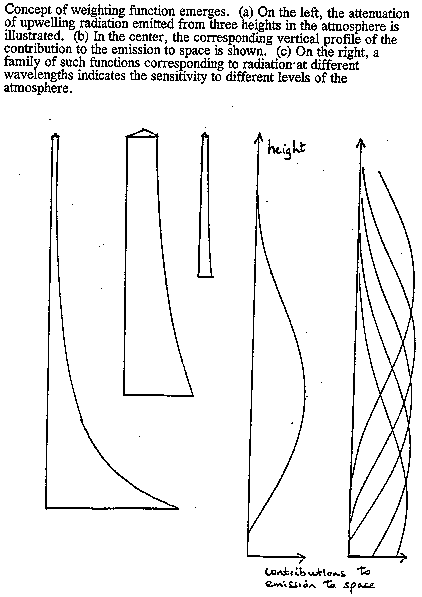 Robs = 
Rsfc τ1 τ2 + R1 (1-τ1) τ2 + R2 (1- τ2)
12
Transmittance vs. Weighting Function
zN
zN
z2
z2
z1
z1
d/dz

1
13
Earth emitted spectra overlaid on Planck function envelopes
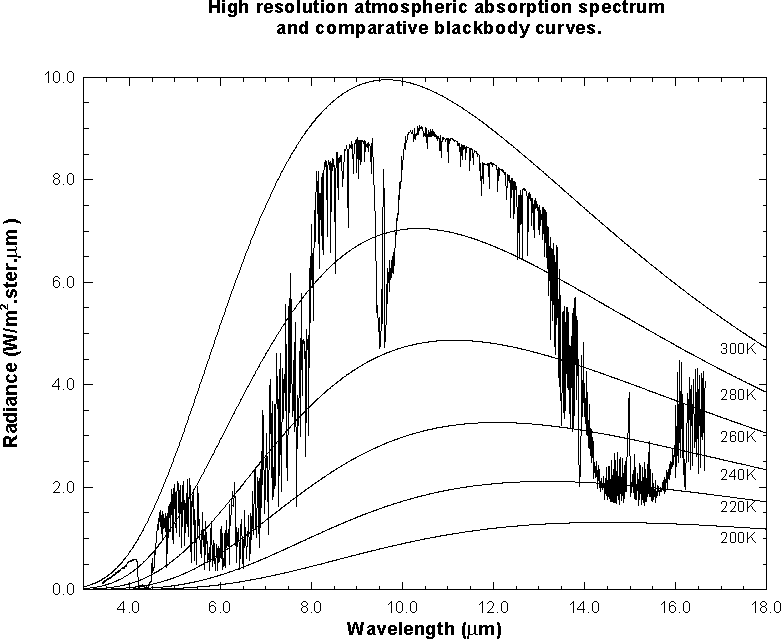 O3
CO2
H2O
CO2
Refer to handout for absorption spectrum relative to spectral response functions
14
Standard Tropical Profile
Surface Pressure set to 1013 hPa
Without modification the total column ozone for this profile is 283 Dobson Units (DU)
Near-surface temperature and dew point is around 300 K (27° C)
15
Zenith Angle Matters
The satellite senses through the atmosphere
The path through the atmosphere increases toward the limb of the earth
Changes the weighting function
Changes the brightness temperature
Depends on the band
Parallax increases aszenith angle increases
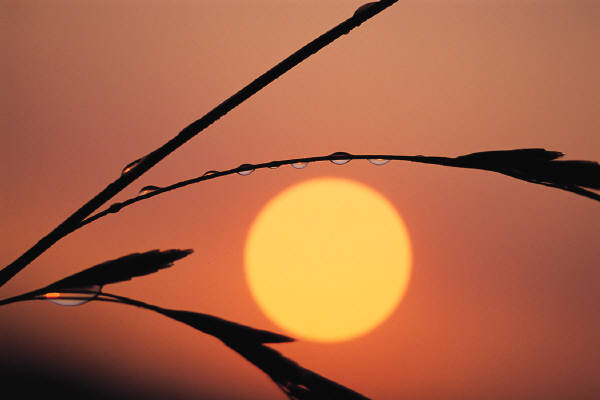 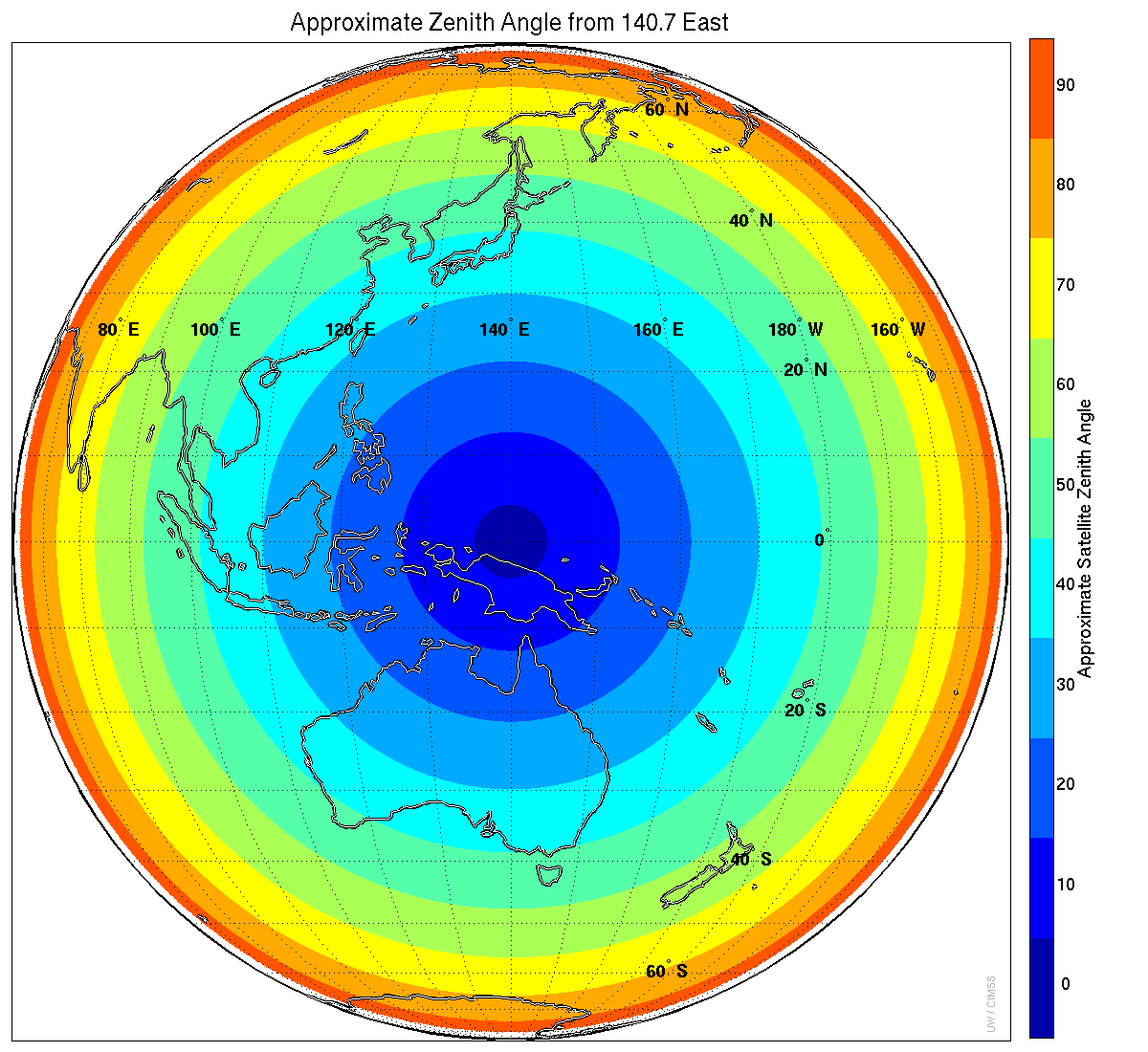 16
[Speaker Notes: Approximate zenith angle, rounded to the nearest 10.  So the first, dark blue, ring covers zenith angles from 0 to 4.9 and called “0” on the scale; zenith angles above 5 and below 15 go into the next ring and are labeled as “10”, etc. Himawari-8 operational location.]
17
View Angle Considerations
Depends on the absorptive molecular species in each band
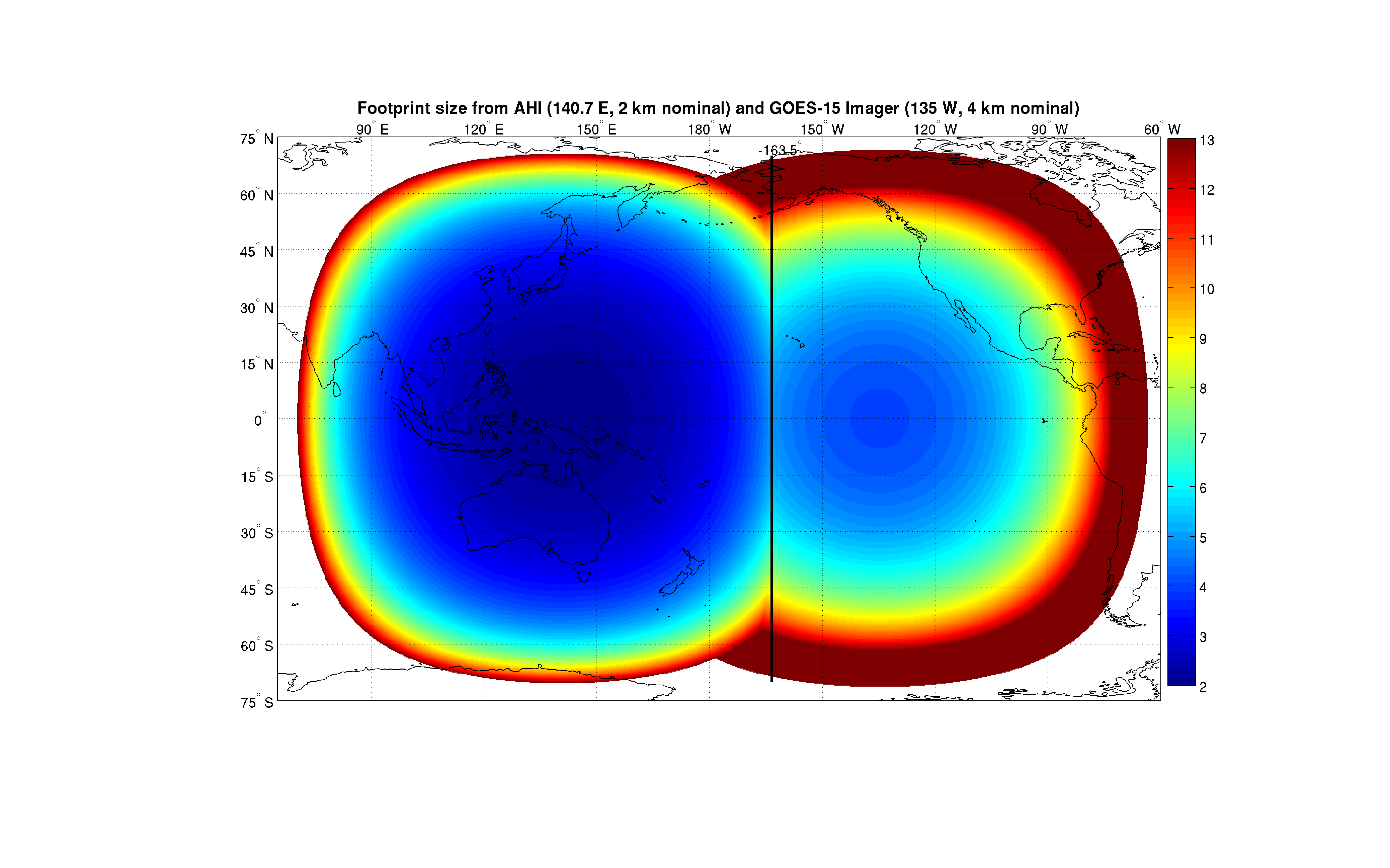 18
163.5° West
19
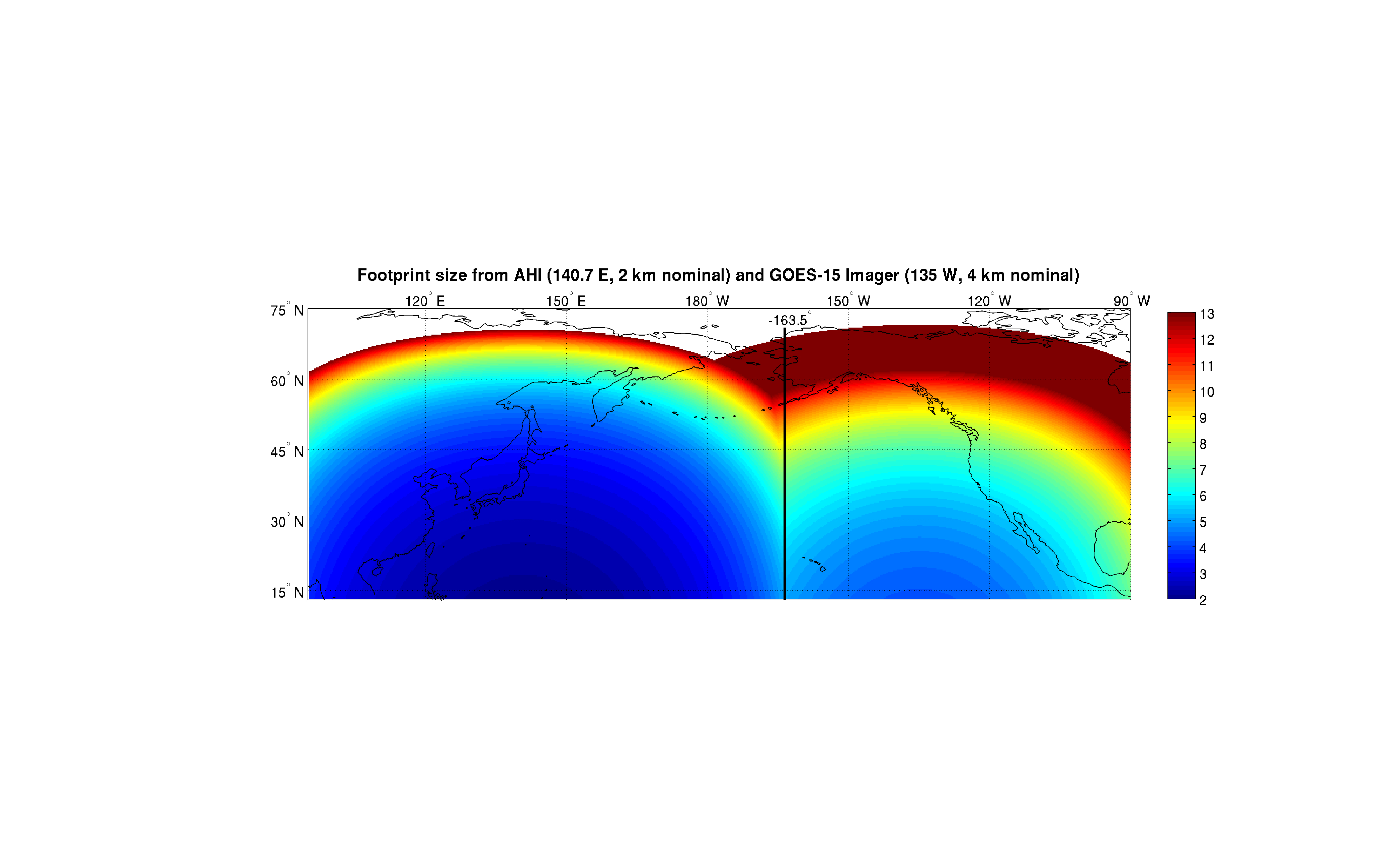 163.5° WestMeridian of equal footprint size
The satellite that provides the best zenith angle may not provide the best spatial resolution.

163.5° West is 28.5° from GOES-15, but 55.8° from Himawari-8.The midpoint between GOES-15 and Himawari-8 is 177.2° West.
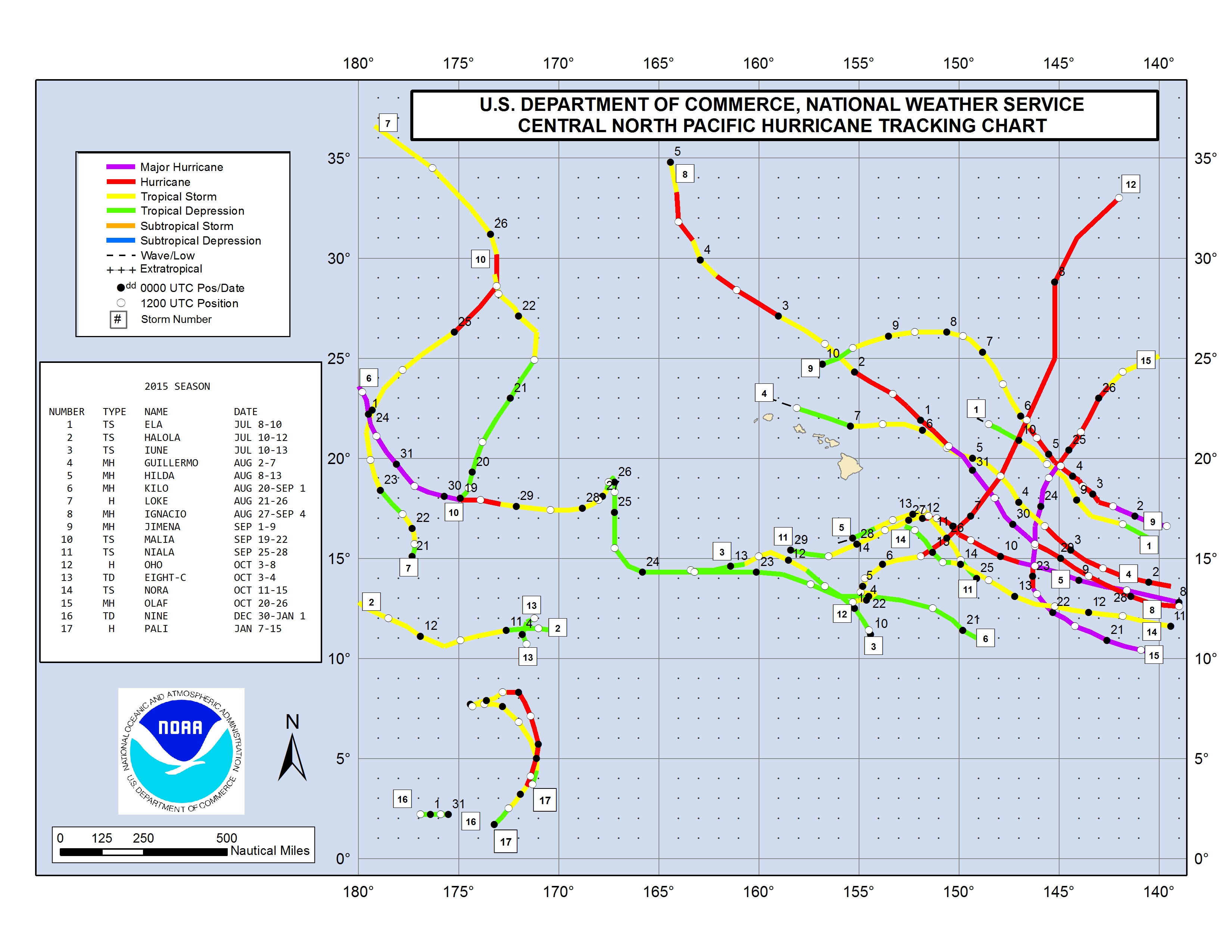 20
Better view angle from GOES-15;
Better resolution from Himawari-8
H8
G15 G15 G15 G15 G15 G15 G15 G15 G15 G15
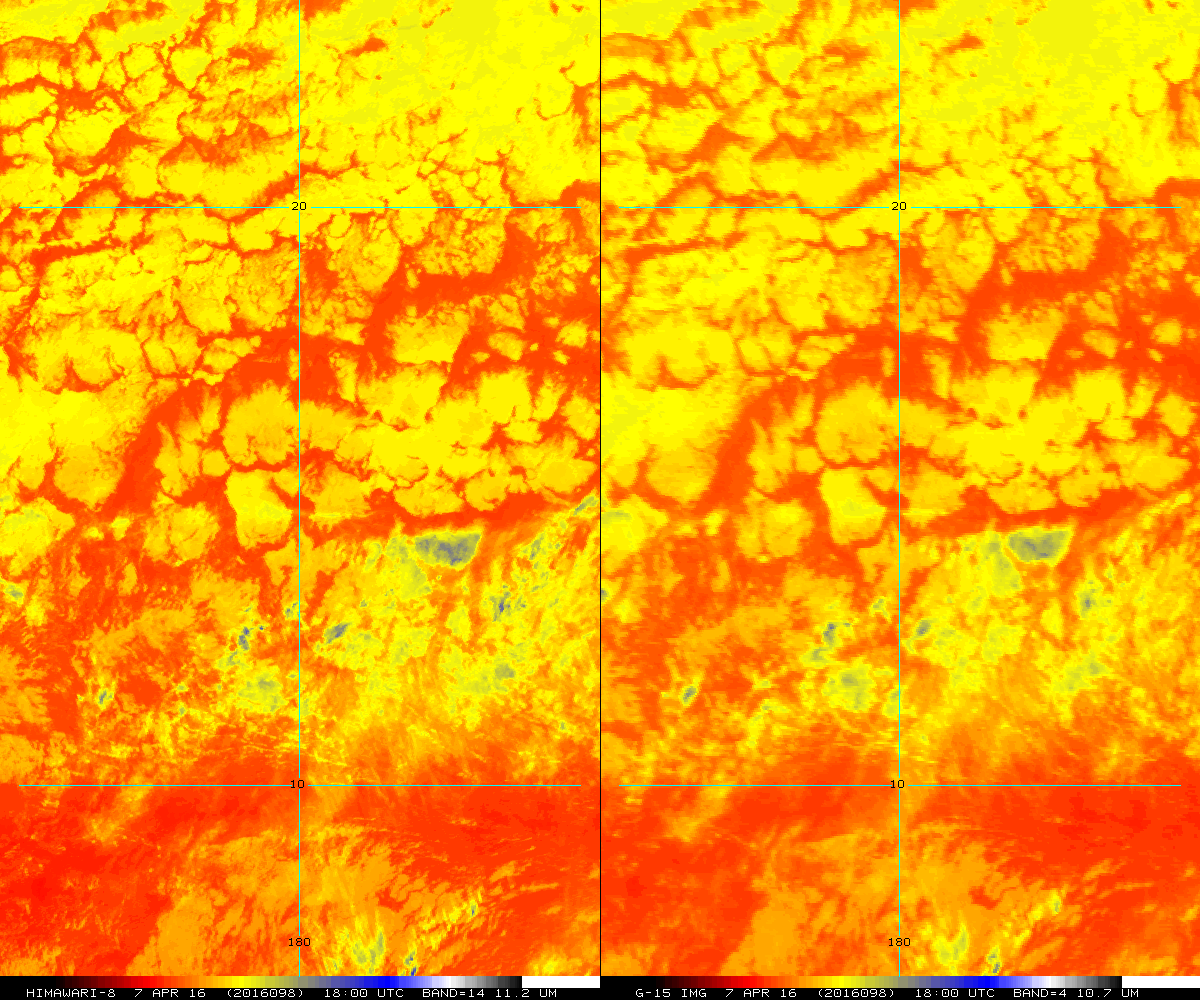 21
Himawari-8
11.2 μm
GOES-15
10.7 μm
180°
180°
T. Schmit
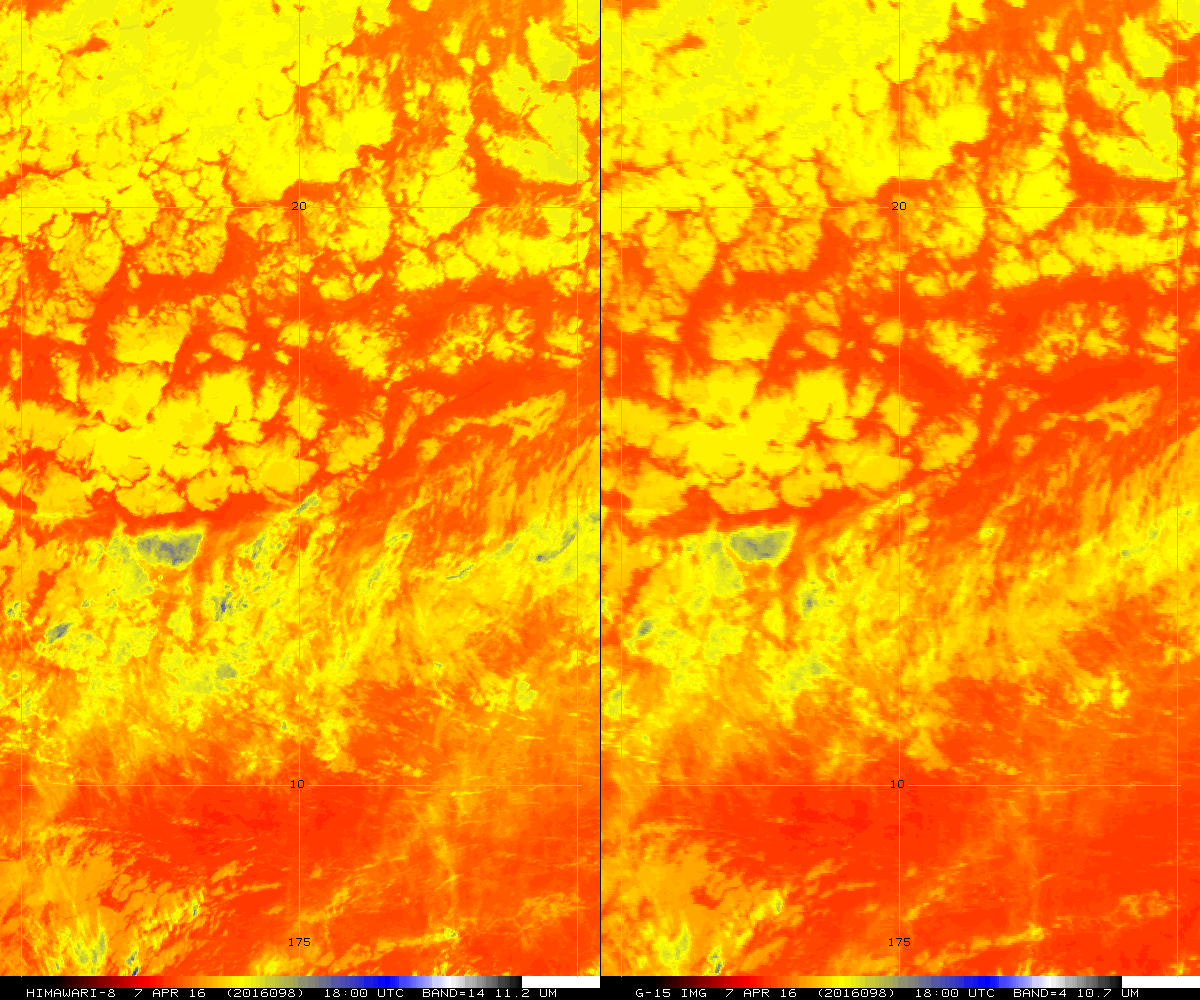 22
Himawari-8
GOES-15
175° W
175° W
T. Schmit
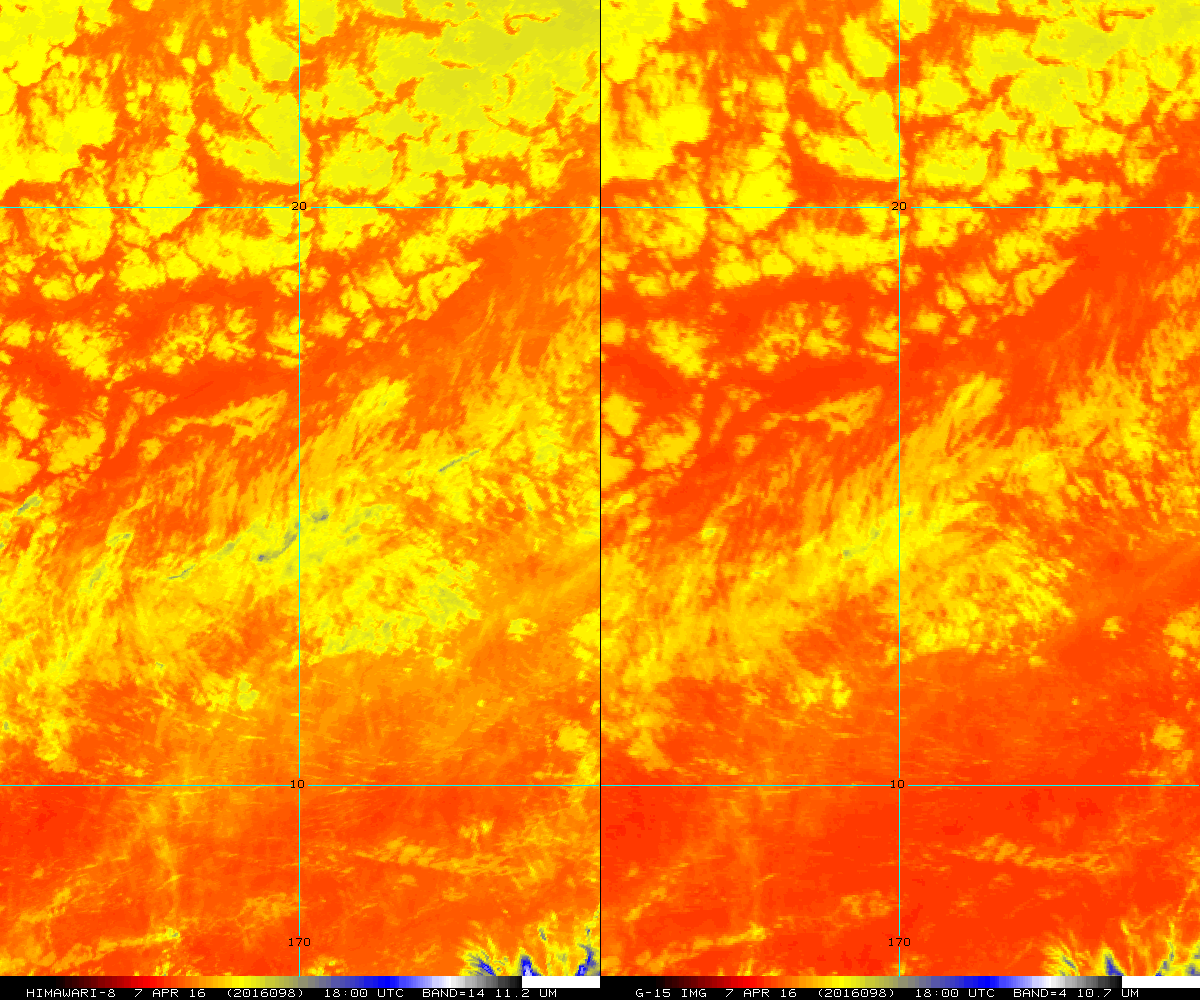 23
Himawari-8
GOES-15
170° W
170° W
T. Schmit
[Speaker Notes: 170W 

BATCH AHI_GOESWEST_REMAP2.BATCH                                                      
PANEL 1 2                                                                            
PANEL: Done                                                                          
IMGREMAP HIMAWARI/FD A.9682 TIME=18 DAY=2016098 BAND=14 LATLON=15 170 PRO=MERC RES=2>
Beginning Image Data transfer, bytes= 599680                                         
IMGREMAP: transformations complete ... begin data move                               
Transferring AREA data outbound, bytes= 1000928                                      
IMGREMAP: Done...                                                                    
IMGREMAP WESTL/FD  A.9681  TIME=18 DAY=2016098 LATLON=15 170 PRO=MERC RES=2 BAND=4 S>
Beginning Image Data transfer, bytes= 335076                                         
IMGREMAP: transformations complete ... begin data move                               
Transferring AREA data outbound, bytes= 1000928                                      
IMGREMAP: Done...                                                                    
IMGDISP A.9682 PANEL=1 LATLON=15 170 GRAY=YES                                        
Beginning Image Data transfer, bytes= 600928                                         
IMGDISP: loaded frame  23                                                            
IMGDISP: done                                                                        
IMGDISP A.9681 PANEL=2 LATLON=15 170 GRAY=YES                                        
Beginning Image Data transfer, bytes= 600928                                         
IMGDISP: loaded frame  23                                                            
IMGDISP: done                                                                        
MAP PAN=1                                                                            
MAP: Completed frame 23                                                              
MAP PAN=2                                                                            
MAP: Completed frame 23                                                              
MAP X X LALO INT=10 10 PAN=1 LIN=1 977                                               
MAP: Completed frame 23                                                              
MAP X X LALO INT=10 10 PAN=2 LIN=1 977                                               
MAP: Completed frame 23                                                              
FRMLABEL PAN=1 "(STYPE)  (DAY)  ((JDAY))  (HHMM) UTC  BAND=(BAND) (WL)               
FRMLABEL: Done                                                                       
FRMLABEL PAN=2 "(STYPE)  (DAY)  ((JDAY))  (HHMM) UTC  BAND=(BAND) (WL)               
FRMLABEL: Done                                                                       
SHOWVG 9681 PAN=1                                                                    
Done                                                                                 
SHOWVG 9681 PAN=2                                                                    
Done                                                                                 
SHOWVG 9682 PAN=2                                                                    
Done                                                                                 
EU REST GA20P                                                                        
EU: Restoring GA20P.ET to frame(s)= 23                                               
EU: Done                                                                             
GU MAKE 4 BLACK                                                                      
GU: Done                                                                             
GU MAKE 5 BLACK                                                                      
GU: Done                                                                             
GU MAKE 7 BLACK                                                                      
GU: Done                                                                             
FRMSAVE X AHI_WEST_REMAP_15_170_14_4                                                 
Frame saved in /crc1/cimss/tims/gifs/AHI_WEST_REMAP_15_170_14_4.GIF                  
BATCH: BATCH done /home/tims/mcidas/data/AHI_GOESWEST_REMAP2.BATCH]
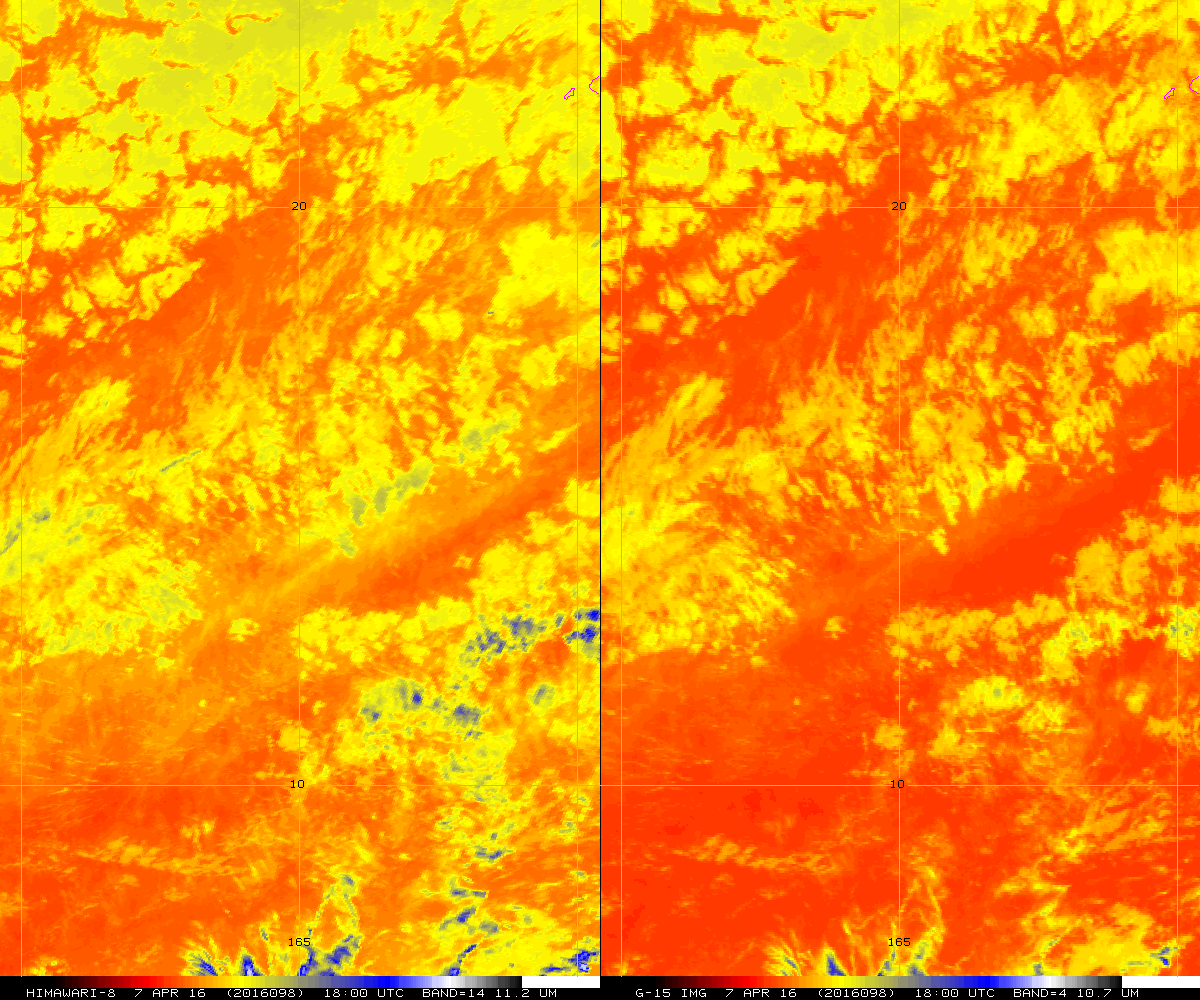 24
Himawari-8
GOES-15
165° W
165° W
T. Schmit
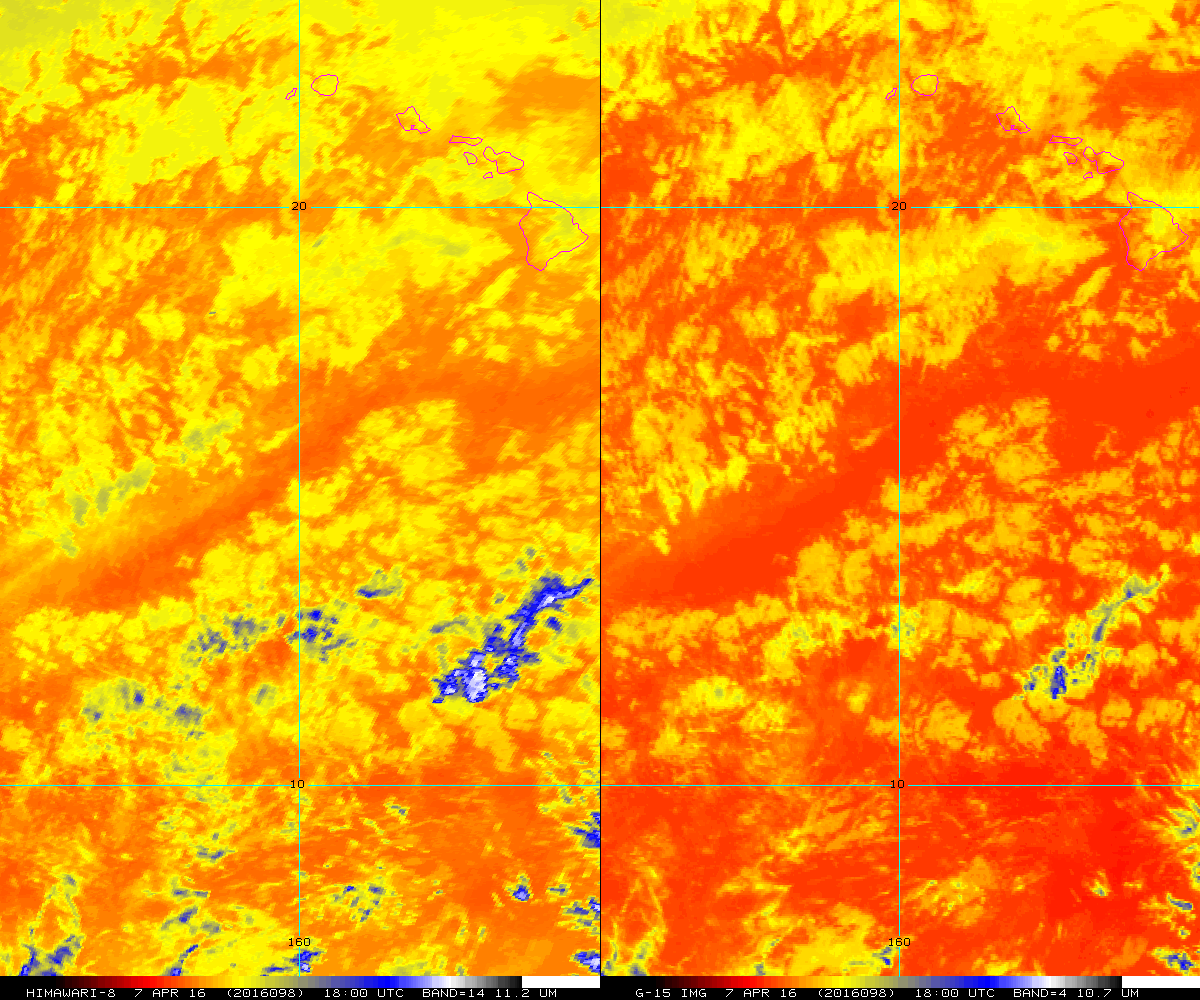 25
Himawari-8
GOES-15
160° W
160° W
T. Schmit
[Speaker Notes: 160W

BATCH AHI_GOESWEST_REMAP2.BATCH                                                      
PANEL 1 2                                                                            
PANEL: Done                                                                          
IMGREMAP HIMAWARI/FD A.9682 TIME=18 DAY=2016098 BAND=14 LATLON=15 160 PRO=MERC RES=2>
Beginning Image Data transfer, bytes= 470752                                         
IMGREMAP: transformations complete ... begin data move                               
Transferring AREA data outbound, bytes= 1000928                                      
IMGREMAP: Done...                                                                    
IMGREMAP WESTL/FD  A.9681  TIME=18 DAY=2016098 LATLON=15 160 PRO=MERC RES=2 BAND=4 S>
Beginning Image Data transfer, bytes= 368032                                         
IMGREMAP: transformations complete ... begin data move                               
Transferring AREA data outbound, bytes= 1000928                                      
IMGREMAP: Done...                                                                    
IMGDISP A.9682 PANEL=1 LATLON=15 160 GRAY=YES                                        
Beginning Image Data transfer, bytes= 600928                                         
IMGDISP: loaded frame  25                                                            
IMGDISP: done                                                                        
IMGDISP A.9681 PANEL=2 LATLON=15 160 GRAY=YES                                        
Beginning Image Data transfer, bytes= 600928                                         
IMGDISP: loaded frame  25                                                            
IMGDISP: done                                                                        
MAP PAN=1                                                                            
MAP: Completed frame 25                                                              
MAP PAN=2                                                                            
MAP: Completed frame 25                                                              
MAP X X LALO INT=10 10 PAN=1 LIN=1 977                                               
MAP: Completed frame 25                                                              
MAP X X LALO INT=10 10 PAN=2 LIN=1 977                                               
MAP: Completed frame 25                                                              
FRMLABEL PAN=1 "(STYPE)  (DAY)  ((JDAY))  (HHMM) UTC  BAND=(BAND) (WL)               
FRMLABEL: Done                                                                       
FRMLABEL PAN=2 "(STYPE)  (DAY)  ((JDAY))  (HHMM) UTC  BAND=(BAND) (WL)               
FRMLABEL: Done                                                                       
SHOWVG 9681 PAN=1                                                                    
Done                                                                                 
SHOWVG 9681 PAN=2                                                                    
Done                                                                                 
SHOWVG 9682 PAN=2                                                                    
Done                                                                                 
EU REST GA20P                                                                        
EU: Restoring GA20P.ET to frame(s)= 25                                               
EU: Done                                                                             
GU MAKE 4 BLACK                                                                      
GU: Done                                                                             
GU MAKE 5 BLACK                                                                      
GU: Done                                                                             
GU MAKE 7 BLACK                                                                      
GU: Done                                                                             
FRMSAVE X AHI_WEST_REMAP_15_160_14_4                                                 
Frame saved in /crc1/cimss/tims/gifs/AHI_WEST_REMAP_15_160_14_4.GIF                  
BATCH: BATCH done /home/tims/mcidas/data/AHI_GOESWEST_REMAP2.BATCH]
26
Dvorak: The “Digital” Printout
Dvorak, Satellite Applications Laboratory, September 1984
27
ABI Infrared Window Bands
10.7 μm
The spectral response functions are similar for the AHI bands. The red bar is current GOES.
28
AHI 8.6 μm vs. GOES-15 IR Window
Kilo, 0 UTC 24 August 2015
29
AHI 10.4 μm vs. GOES-15 IR Window
Kilo, 0 UTC 24 August 2015
30
AHI 11.2 μm vs. GOES-15 IR Window
Kilo, 0 UTC 24 August 2015
31
AHI 12.4 μm vs. GOES-15 IR Window
Kilo, 0 UTC 24 August 2015
TS Pali, 8 January 2016
Approximately 7° N, 172° W
32
GOES-15
10.7 μm
Himawari-8
10.4 μm
S. Bachmeier
33
Dvorak Considerations
The Dvorak technique was conceived in an era of 8 km resolution infrared window imagery.
Locally warmer and colder (isolated) pixels will be apparent with AHI and ABI given the 2 km resolution.
There are multiple infrared windows on AHI and ABI. The 10.4 μm band is the “cleanest”, and therefore “warmest”.
As zenith angles increase, brightness temperatures will almost always decrease.
AHI Clear-Sky Weighting Functions
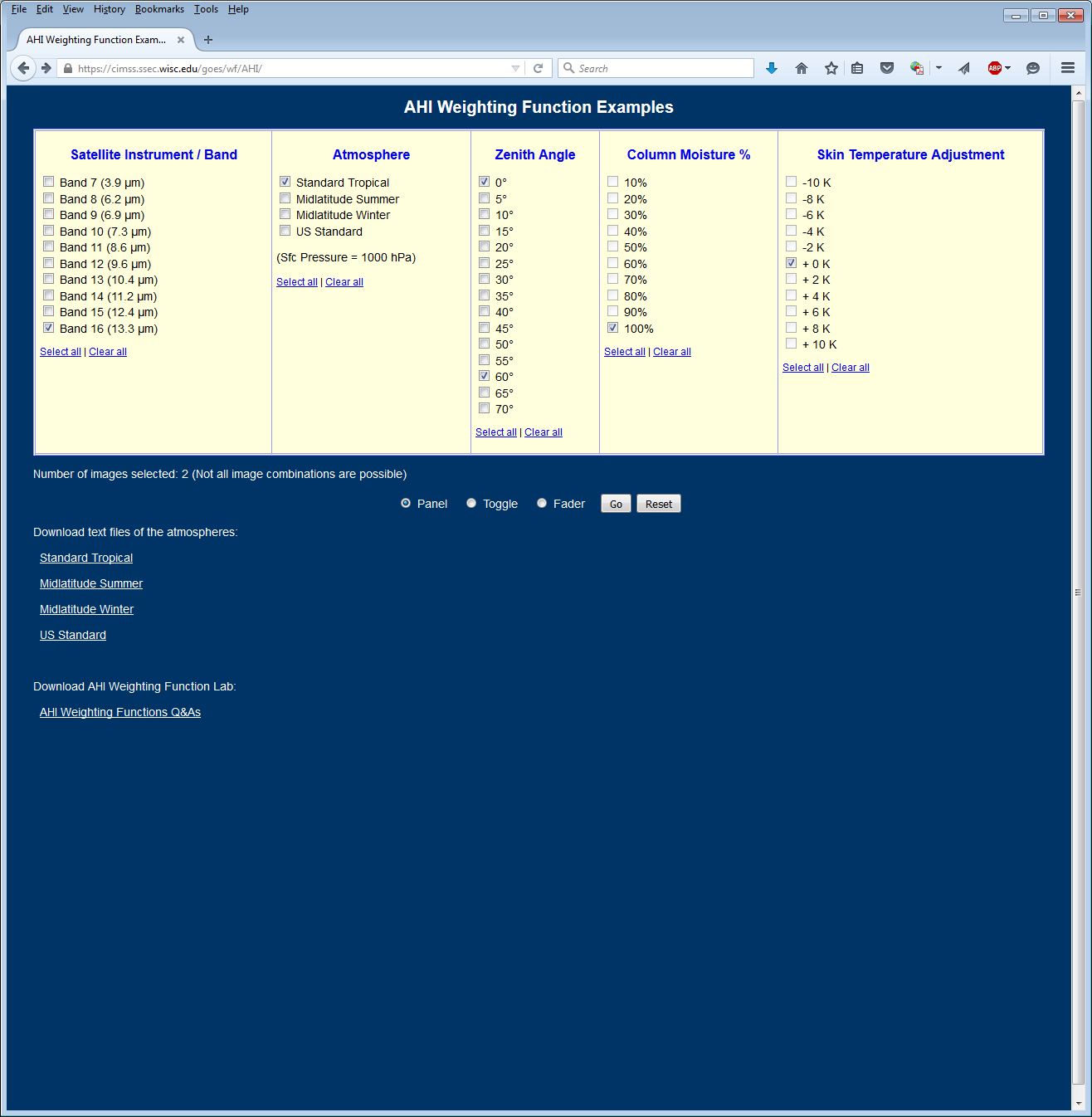 Also online: http://cimss.ssec.wisc.edu/goes/wf/AHI/
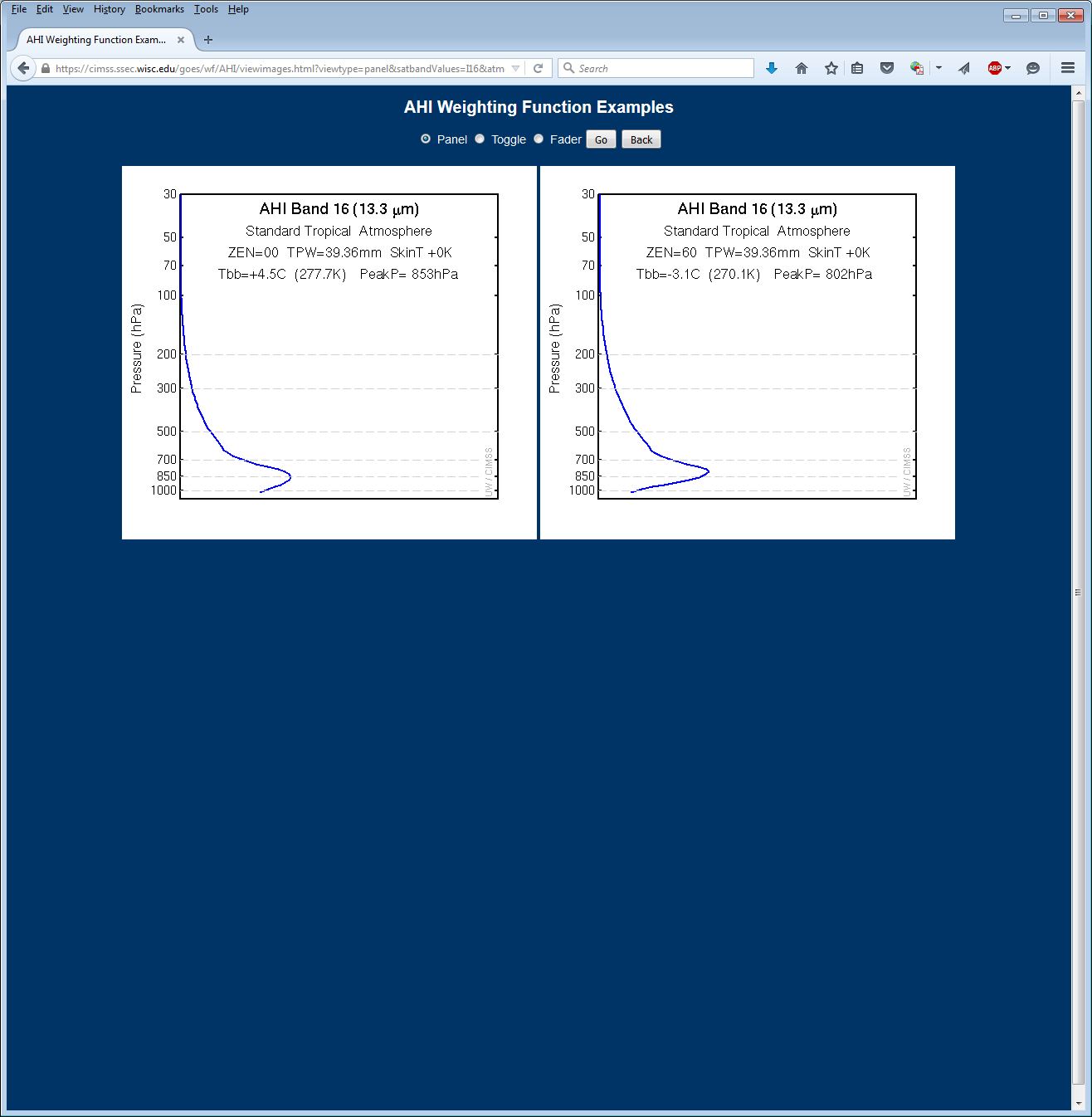 36
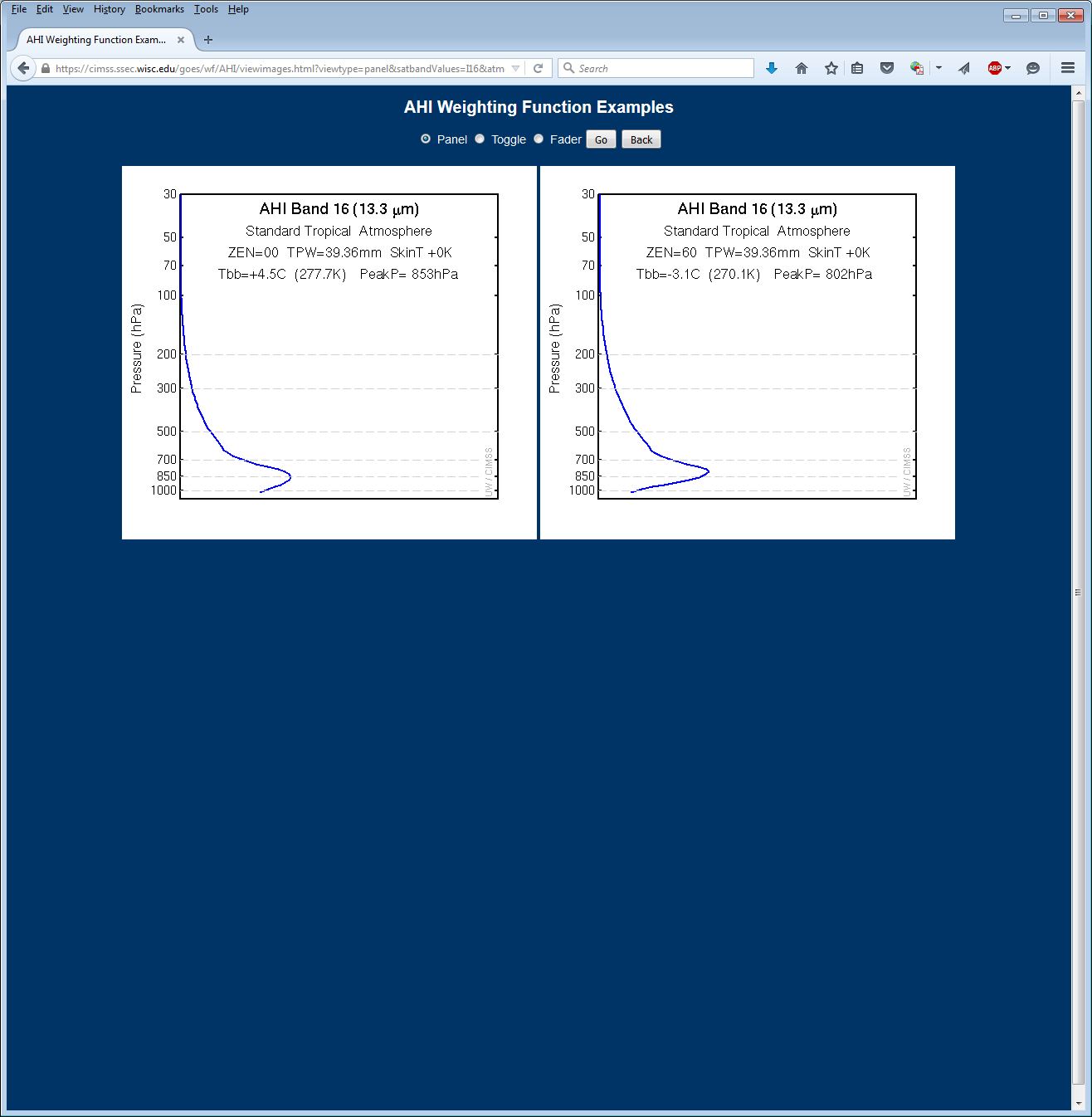 37
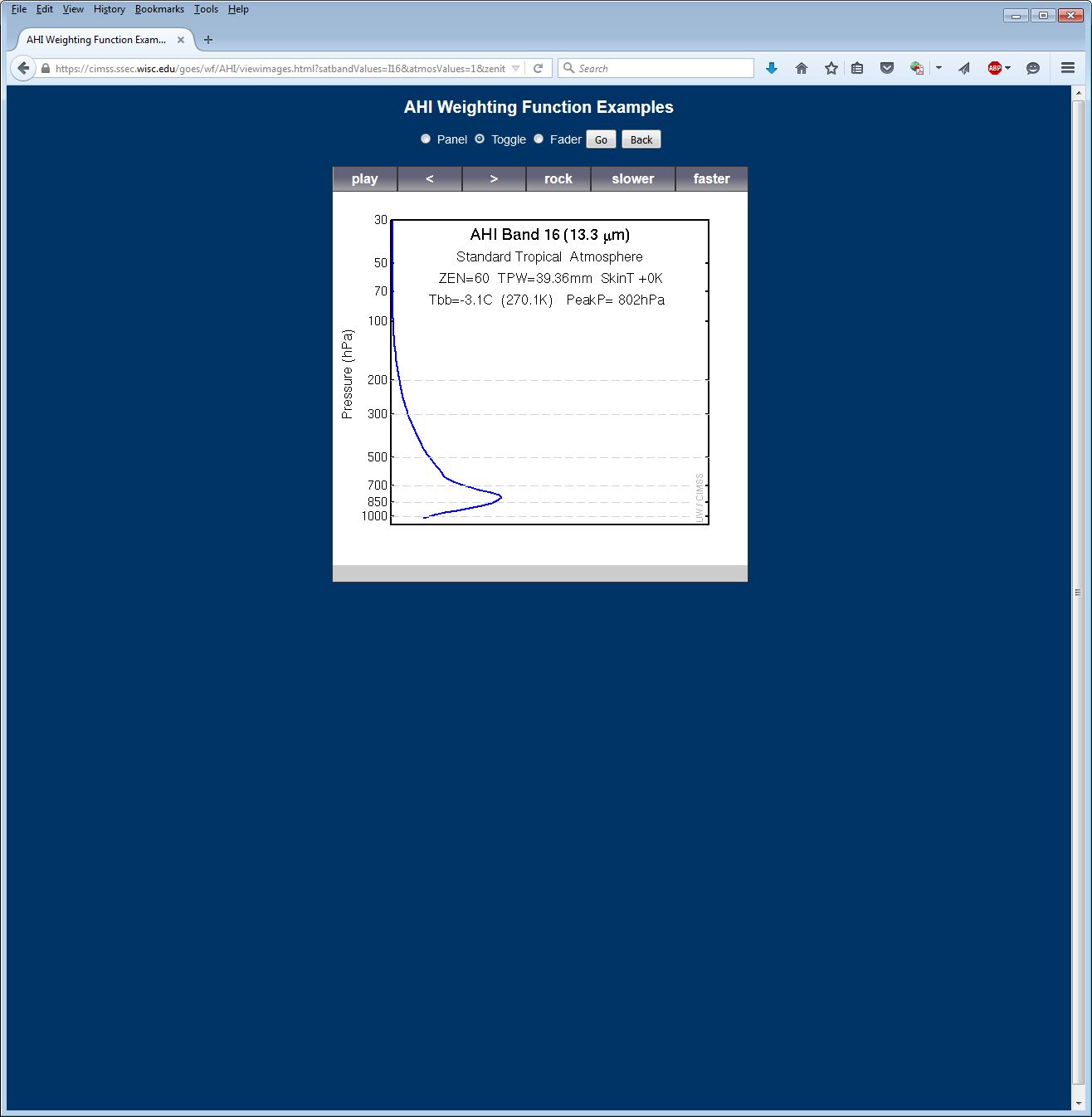 38
Band 10 BT Dependence on Moisture
39
BT Difference vs. TPW
Not linear
40
BT Difference vs. TPW
Not linear
41
Split Window Difference
“12.4 μm – 10.4 μm”difference compared to 925 hPa GFS dew point field (K)
42
Band 12 BT Dependence on Moisture
43
Band 12 BT Dependence on Ozone
44
Band 12 BT: 1 °C
45
Surface Temperatures Matter
Unless the surface is completely obscured by an actively emitting molecular species, the brightness temperature is impacted by the temperature of the surface
Changes to temperature of land surfaces readily observable in window bands
Water temperatures can change rapidly as well depending on the sea state
Surface emissivity matters as well, but it is not a major consideration in the infrared.
Surface emissivity is fairly uniform over water.
46
Band 13 BT: 24 °C
47
Matching Weighting Function Profiles
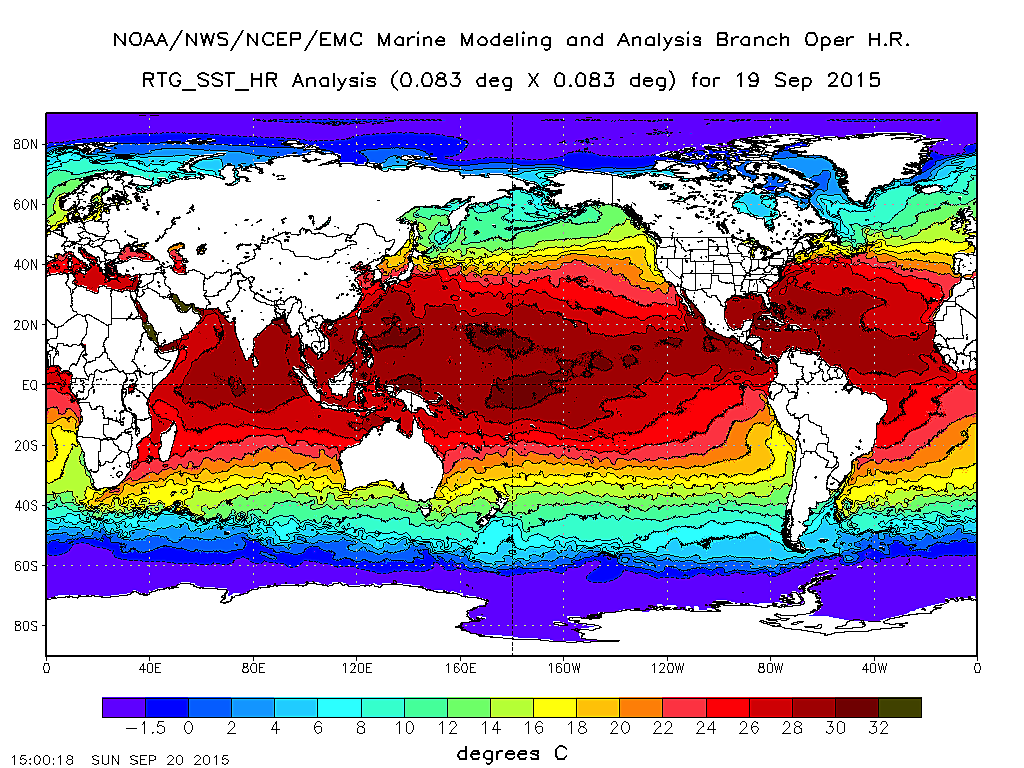 48
49
What if our estimate was wrong?
More water vapor
Cooler brightness temperature
Warmer surface temperature
Warmer brightness temperature
It could also be right for the wrong reason!
Check other bands
What is the “cleanest” infrared window band?
How might you use multiple window bands?
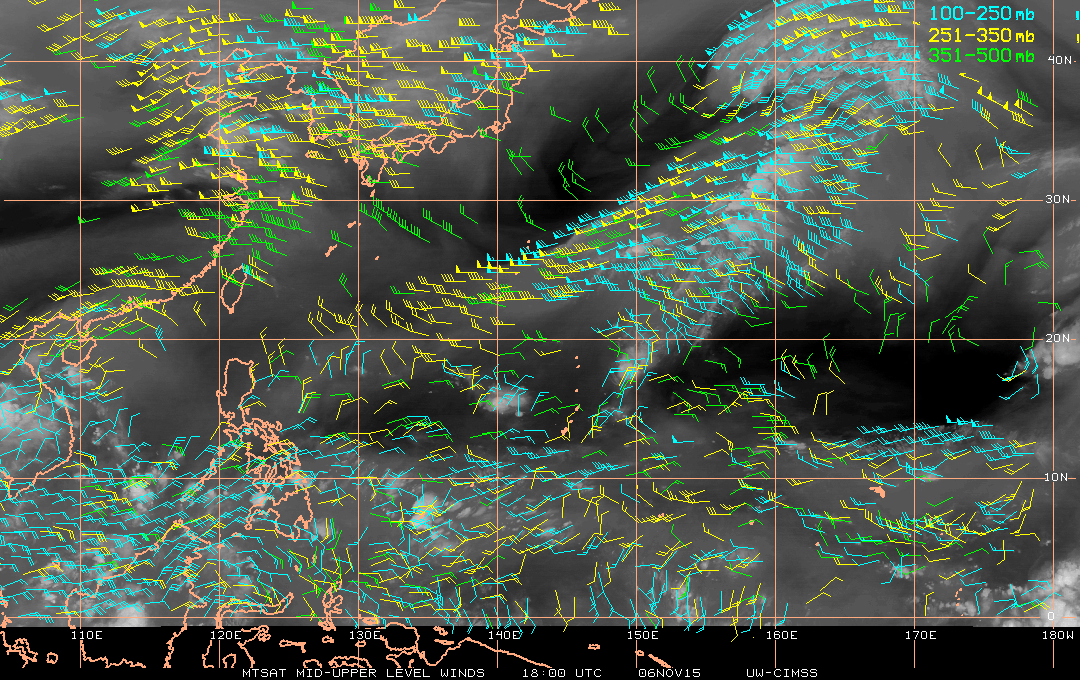 Legend
50
MTSAT AMVs
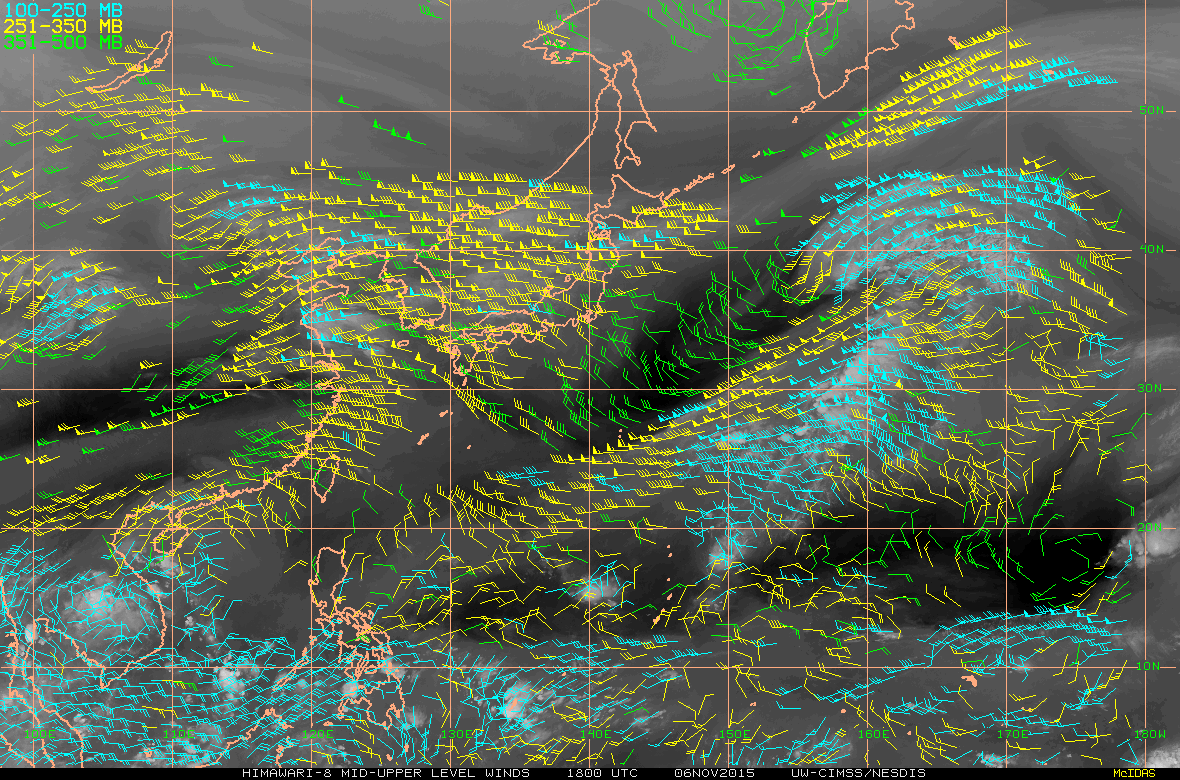 Himawari AMVs
Figures from Chris Velden
51
An introduction to creating RGB composites with AHI
Red-Green-Blue (RGB) Composites
Clear-sky
Green band “boosted” with AHI Band 4 in this animation
52
Why do we have to “boost” green?
The grass is “greener”
when it is almost yellow.
53
Red-Green-Blue (RGB) Lexicon
True color image: An image with up to 16,777,216 (24 bits) unique colors
Natural color image: A true color image that depicts the earth from visible red, green, and blue imagery bands, closest to what the human eye would observe, often without atmospheric scattering
False color image: A true color image that depicts the earth with some combination of spectral band imagery, intended to allow a user to easily distinguish one or more atmospheric features
54
Red-Green-Blue (RGB) Composites
Red-Green-Blue (RGB) composites are a way to visualize multiple bands in one image.
In order to interpret an RGB composite image, you must understand the contribution of the individual bands.
There are practically an infinite number of possible RGBs.
It is possible to display any phenomena in any color.
Don’t be tempted to correlate a feature with a color in your memory.
55
The Birth of an RGB Composite
Scale a range of values for a single band from 0 to 1
Create a triplet at each pixel, where each of the three bands contributes a value to the triplet
The triplet is in the order of the additive primary colors for display purposes
(Red, Green, Blue)
The triplet (1, 0, 0) is red, (0, 1, 0) is green, (0, 0, 1) is blue, (0, 0, 0) is black, and (1, 1, 1) is white
56
RGB Color Space as a Cube
Source: https://en.wikipedia.org/wiki/RGB_color_space
57
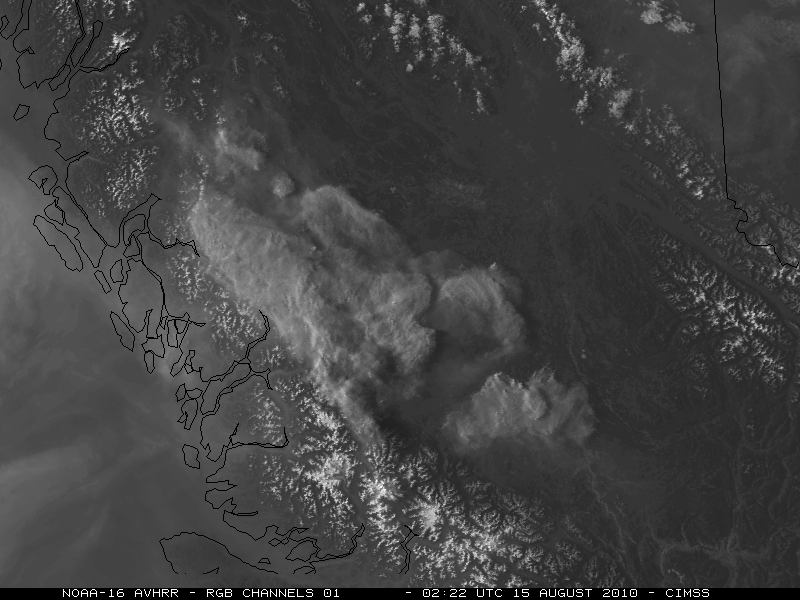 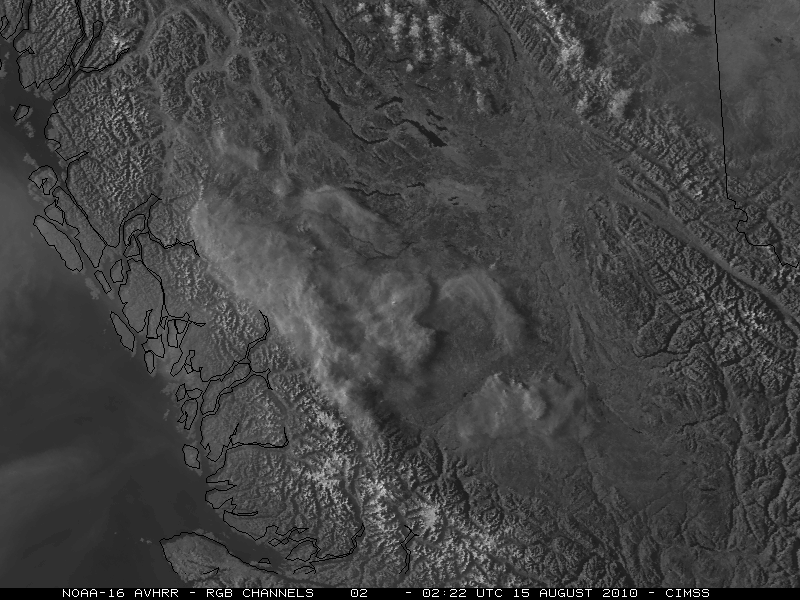 AVHRR example courtesy of Scott Bachmeier, CIMSS
1	2


4	C
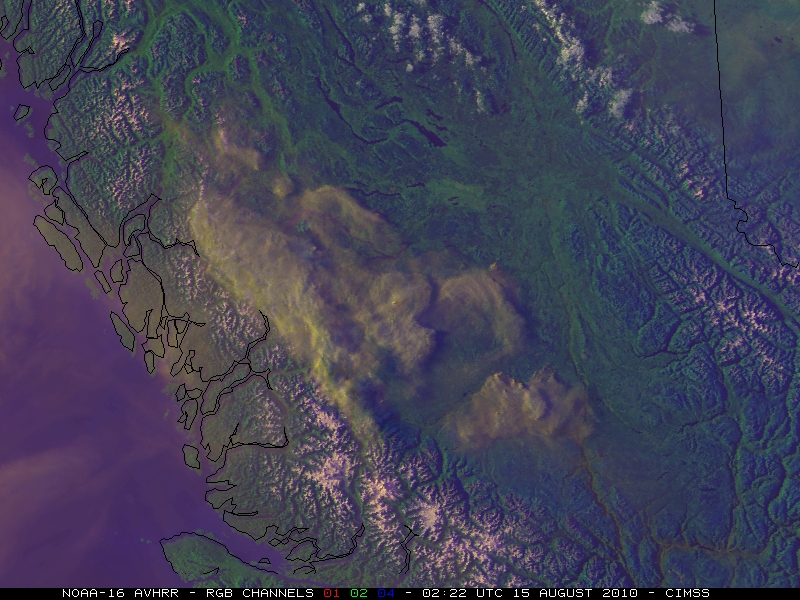 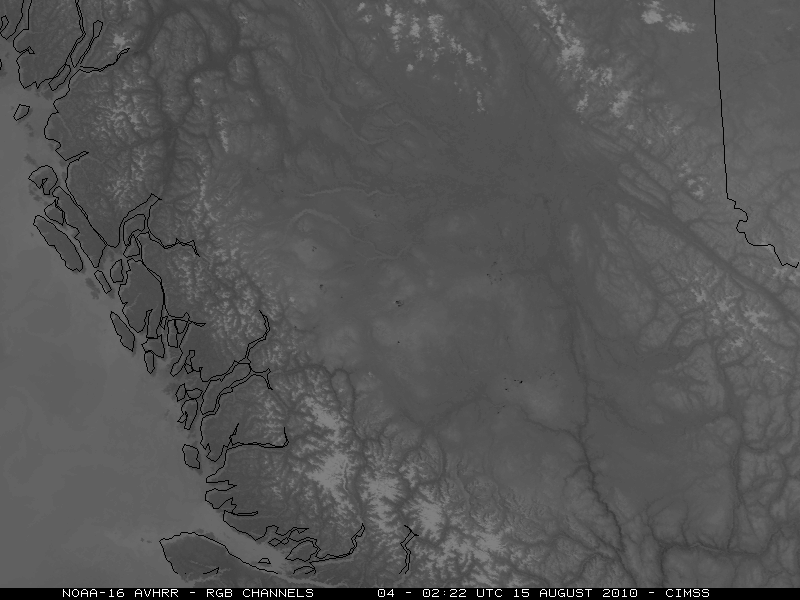 58
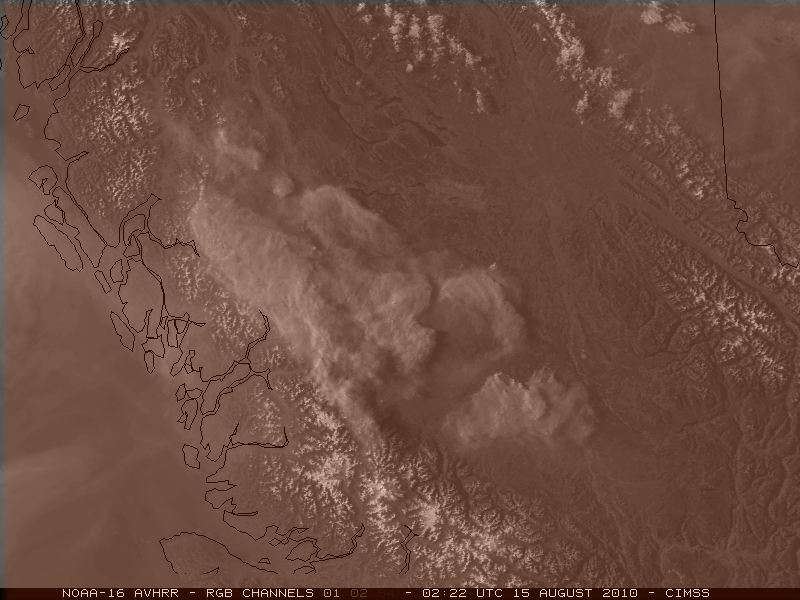 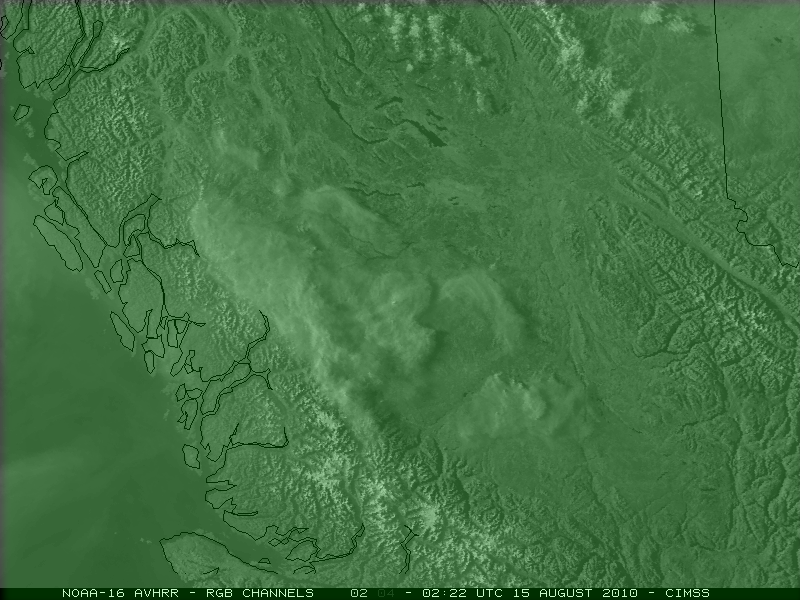 AVHRR example courtesy of Scott Bachmeier, CIMSS
1	2


4	C
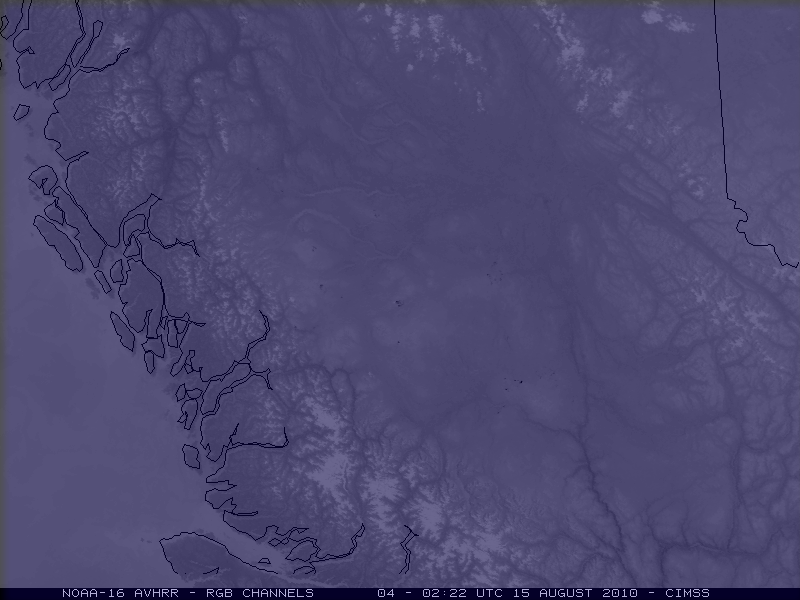 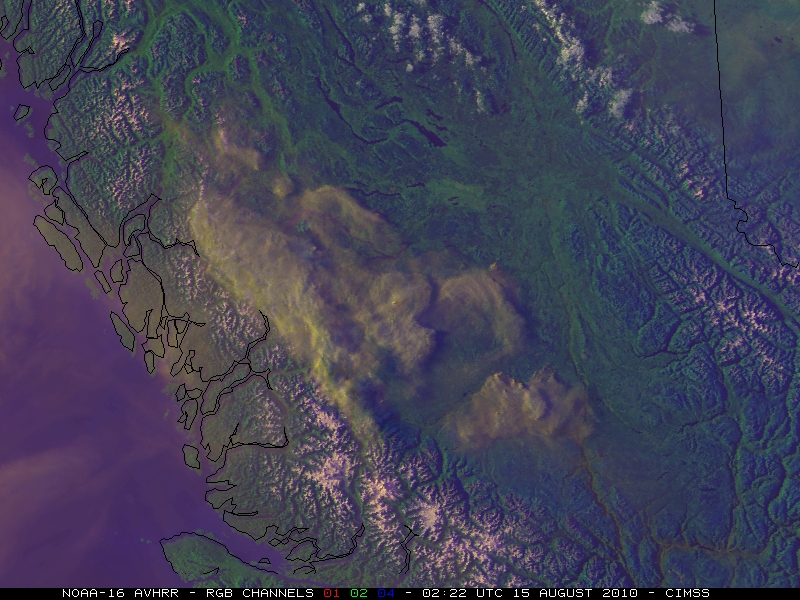 59
“Webapp” Lab Cases from AHI
Guam case from
21 April 2015
This web page is also online: http://cimss.ssec.wisc.edu/goes/webapps/satrgb/overview_ahi.html
60
Example Case
Objective:
Create an RGB composite using visible and infrared bands that allows for more easily delineating between high cloud and low cloud
Consider physical and radiative properties of clouds:
High clouds are cold, but sometimes optically thin
Low clouds are warm, but usually opaque
Low clouds are obscured by water vapor in deep moisture environments
61
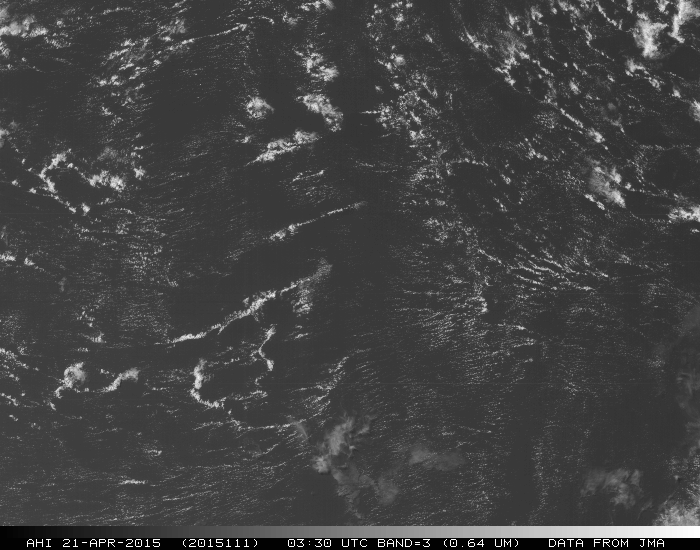 0.64 μm
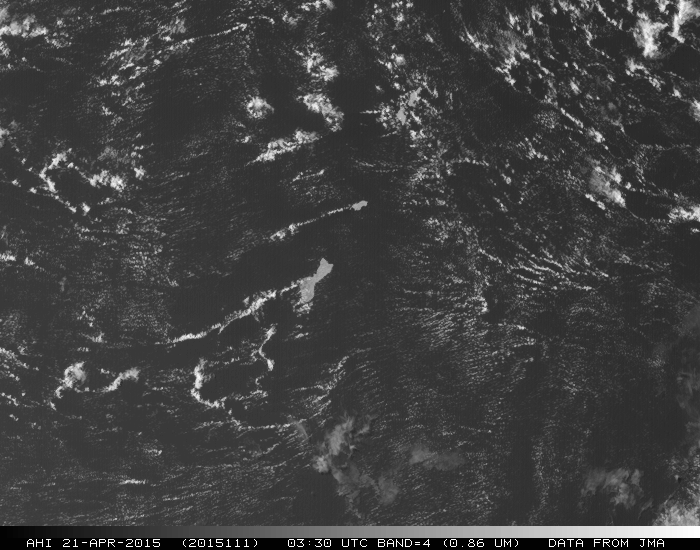 0.86 μm
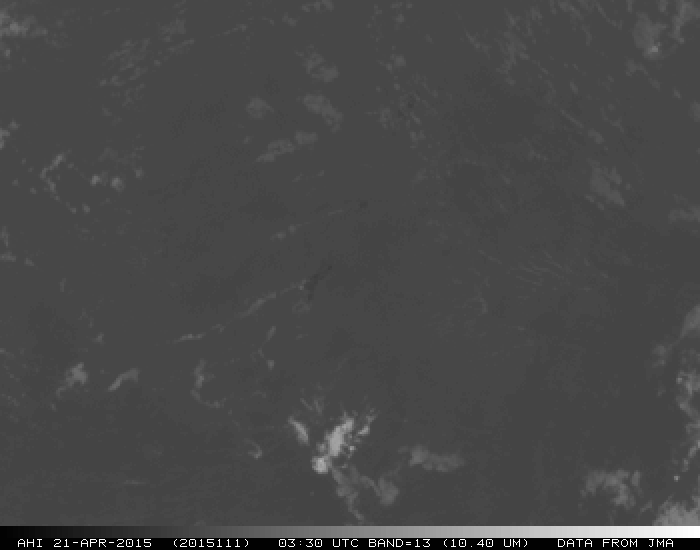 10.33 (10.4) μm
62
Questions
Consider the three bands that contributed to the RGB composite in answering the question below.
0.64 μm, 0.86 μm, and 10.33 μm
Why is Guam colored yellowish green?
Why are cumulus clouds yellow?
Why are high clouds periwinkle?
Why is the ocean navy?
What might look white?
63
RGB Composite Color Matrix
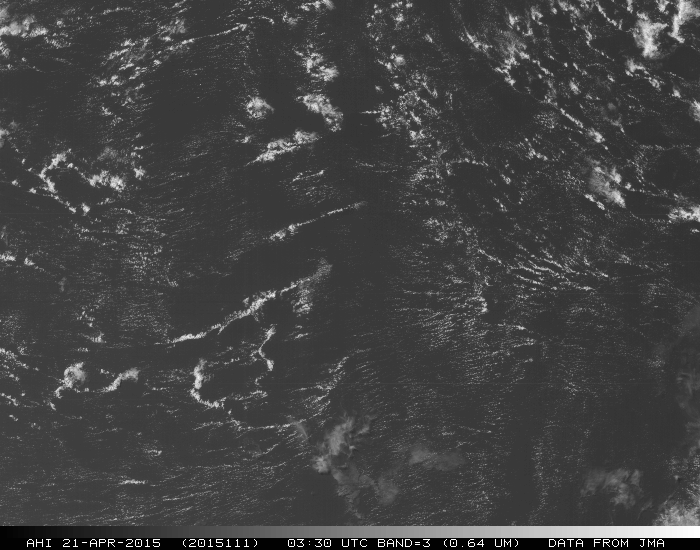 0.64 μm
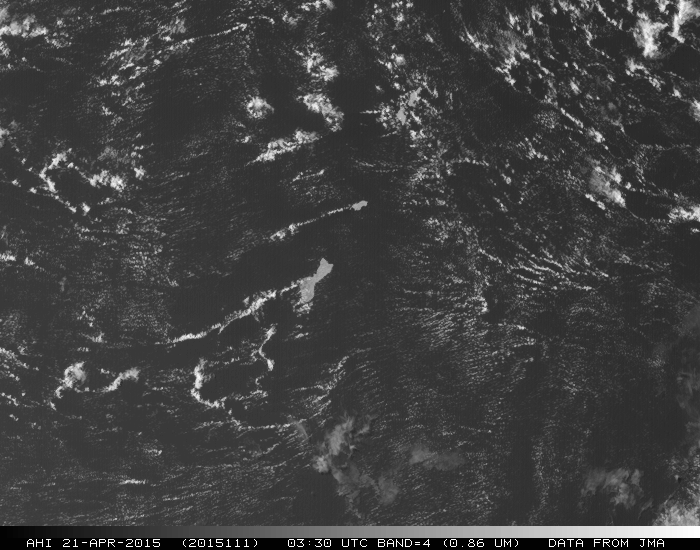 0.86 μm
10.33 (10.4) μm
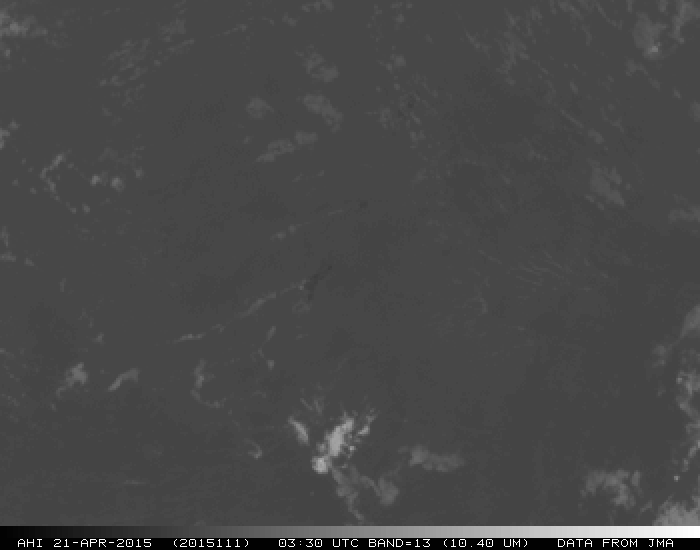 64
Questions
What if we want to create a composite that makes land surfaces less evident but still makes it easy to discriminate between cumulus clouds and cirrus clouds?
What band(s) do we remove from the composite?
What band(s) do we add to the composite?
Hints:
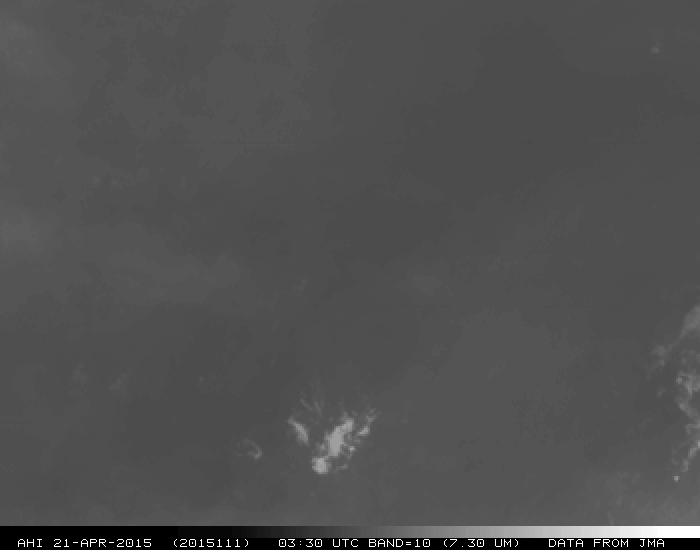 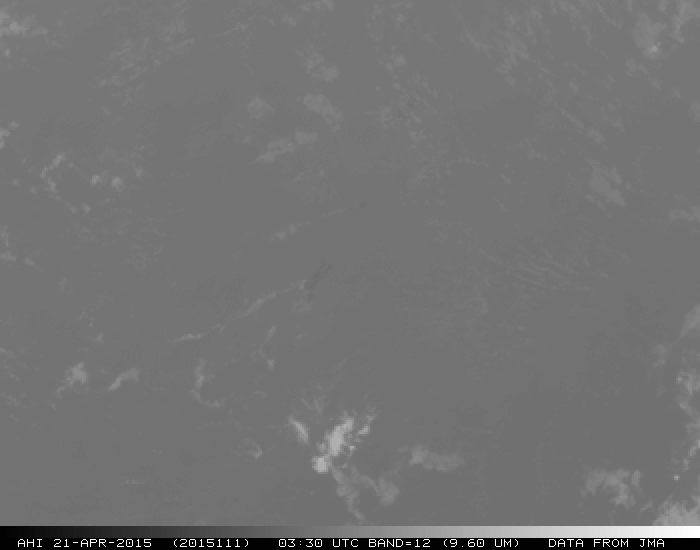 65
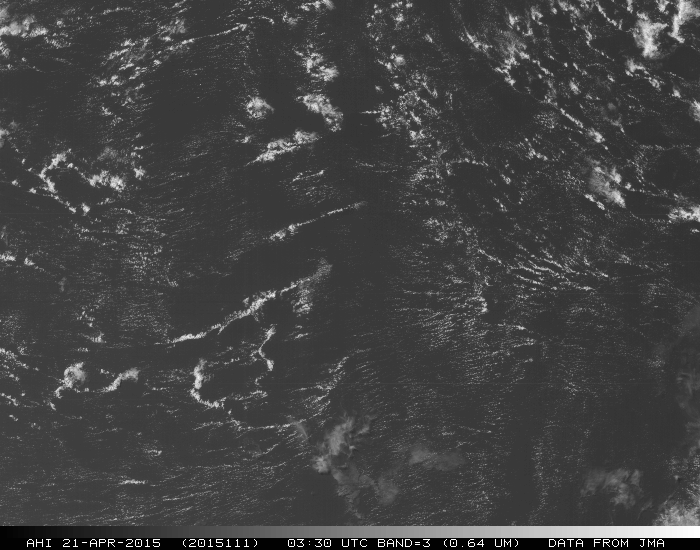 0.64 μm
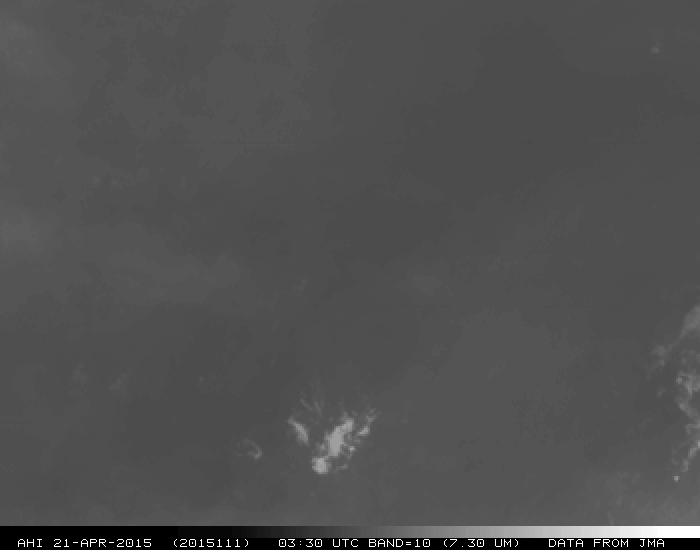 7.3 μm
9.6 μm
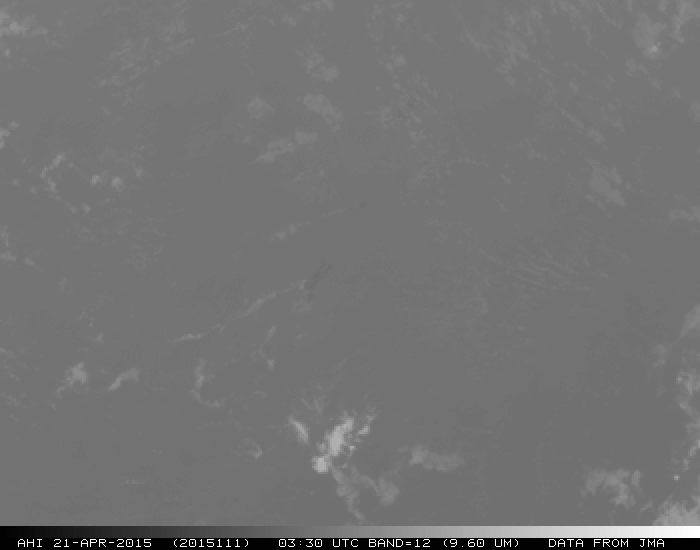 66
Critical Takeaways
RGB composites do not show you “more” than the individual bands
When in doubt, review the individual bands
For any three unique bands, there are six ways to combine them into an RGB composite
Some may be more visually appealing than others, but one is not more scientifically valid than the others
Generally, start with lower wavelengths in red and transition to higher wavelengths in blue
67
RGBs Available in AWIPS II
“Daytime Microphysics”
0.86 μm red, 3.9 μm green, and 10.4 μm blue
“Clouds Convection”
0.86 μm red, 0.86 μm green, and 10.4 μm blue
“Natural Colors” (?)
1.6 μm red, 0.86 μm green, and 0.64 μm blue
“Day Snow-Fog”
0.86 μm red, 1.6 μm green, and 3.9 μm blue
“True Color”
0.64 μm red, 0.51 μm green, and 0.47 μm blue
68
Other RGB Considerations
Using a band difference in place of a single band for a component of the RGB composite
Air mass RGB
Adjusting the ranges for one or more bands
Exchange the maximum and minimum values (reverse the color gradient)
Adjusting the scaling for one or more bands
Linear
Gamma
69
RGB Composites Lab
Can you create an RGB composite that…
…improves detection of aerosols and dust?
…highlights volcanic ash?
…helps depict air masses surrounding a tropical cyclone undergoing extratropical transition?
…enhances low-level moisture?
…eases ability to discriminate deep convection from fair weather cirrus?
What other RGB composites might be helpful?
70
Super Typhoon Maysak as viewed from Himawari-8
Credit:  Scott Lindstrom
Questions? Comments?
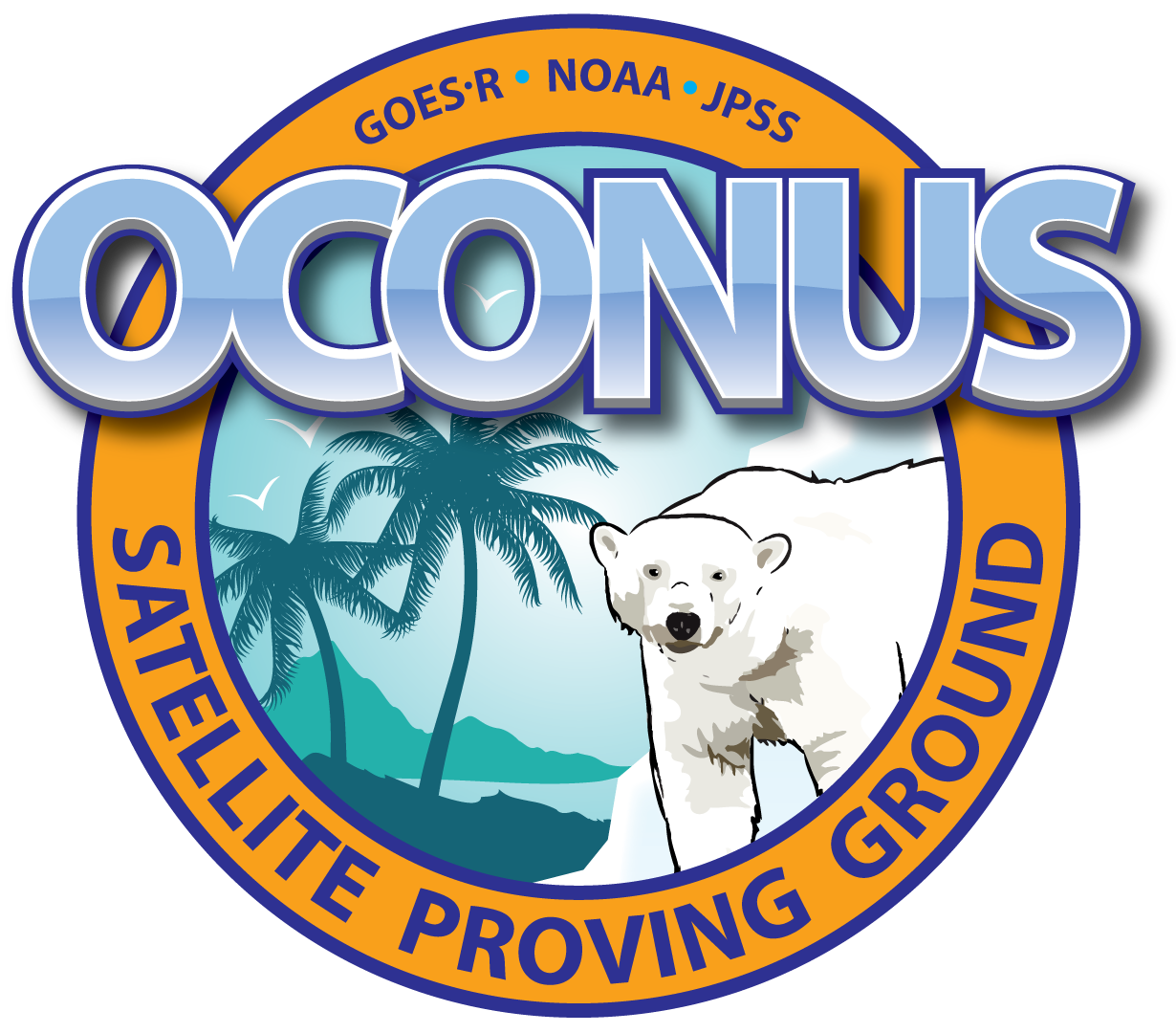 Ask questions, or send me an e-mail afterwards:
Jordan.Gerth@noaa.gov